Pollinators other than beesINTRODUCTION AND OVERVIEW
Recognize common wasps, beetles and flies in the orders Hymenoptera, Coleoptera and Diptera

Dr. Kris Braman
[Speaker Notes: In this lecture I would like you to learn to recognize common wasps, beetles and flies in the orders Hymenoptera, Coleoptera and Diptera that you may observe visting floral resources.]
Identification is a key conceptBees, Flies and Wasps: Three groups that can be confused
Leaf-cutter bee
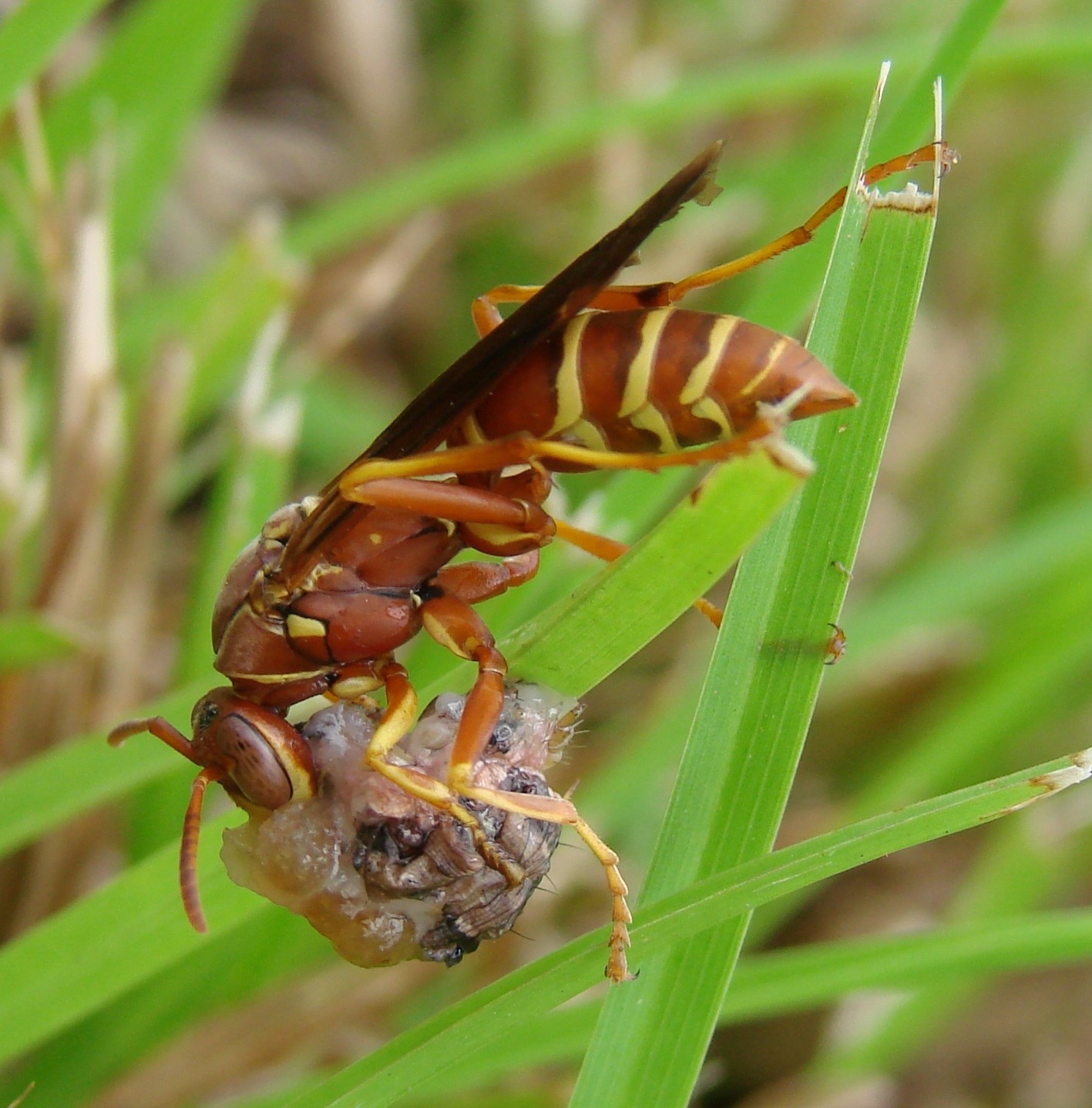 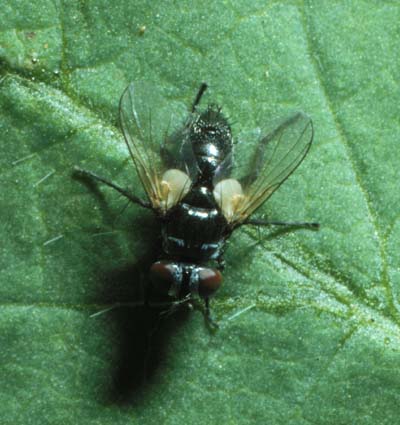 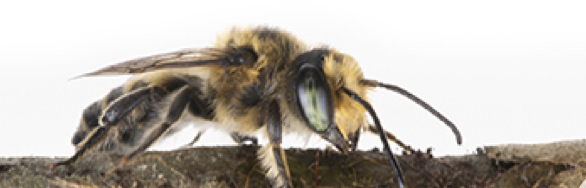 Tachinid fly
Paper wasp
[Speaker Notes: Bees flies and wasps can all be important pollinators and beneficial insects.  Some members of all three groups can also be considered pests!  The first step in sorting through this apparent dilemma is to be able to tell them apart. Bees have Longer, thinner antennae, eyes on the side of the head, Four wings, are often hairy (some bees) and carry loads of pollen. Flies have short, thick antennae, large eyes in the front of the head, two wings. They do have some  hairs but aren’t “hairy” They have pollen stick to their body but don’t carry loads of it or have any specialized structures.
Bees often (but not always) fold their wings over their back at rest and do not hover in flight.  Flies hold their wings out at a bit of an angle at rest and often do appear to hover in flight. Bees  vs. Wasps 
Bees:
Usually a broader body and a wider abdomen Face hairs are dull Body is Hairy (though not always) Carry pollen Usually their exoskeleton is one color (except sometimes stripes on the abdomen) 
Wasps:Narrower bodies and sometimes a very pinched abdomen Face often have shiny or metallic hairs Very few hairs Don’t carry pollen loads though they can have pollen grains stuck to them 
Have patterns or designs in their exoskeleton]
Wasps vs Flies vs Bees
[Speaker Notes: Remember our chart with general characteristics that help separate the flies and wasps from bees and from each other.  Please review those characters.]
Wasps: Order Hymenoptera
Examples:

Paper wasp
Thread-waisted wasp
Tiphiid and Scoliid wasps
Potter wasps
Parasitic wasps, example Larra bicolor
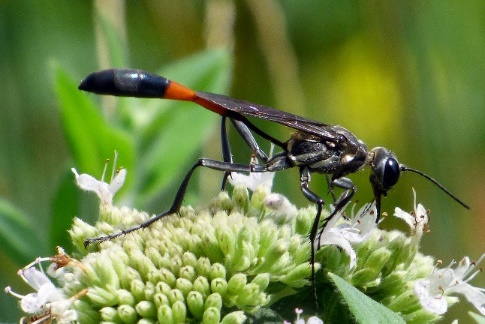 [Speaker Notes: Lets take a look at some examples of common wasps known to visit flowers. They include paper wasps, thread-waisted wasps, tiphiid and scoliid wasps and many parasitic wasps.  Our example will be Larra Bicolor a parasitoid of mole crickets.]
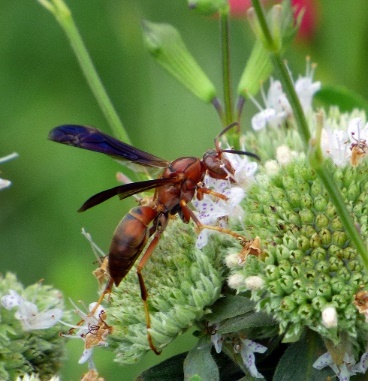 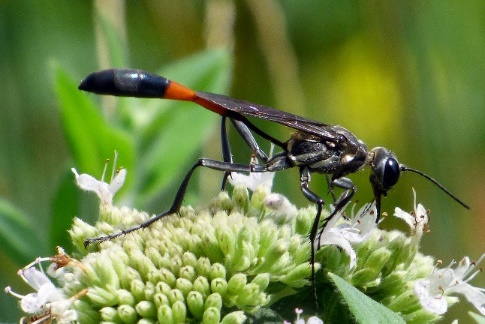 Wasps
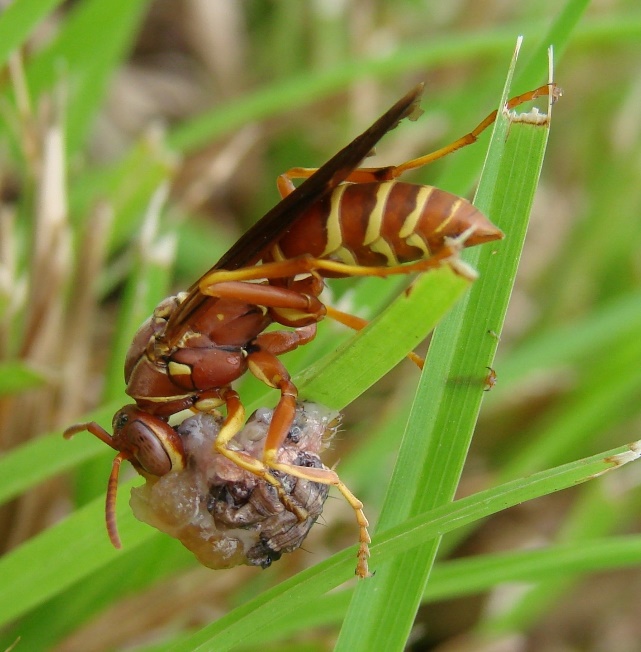 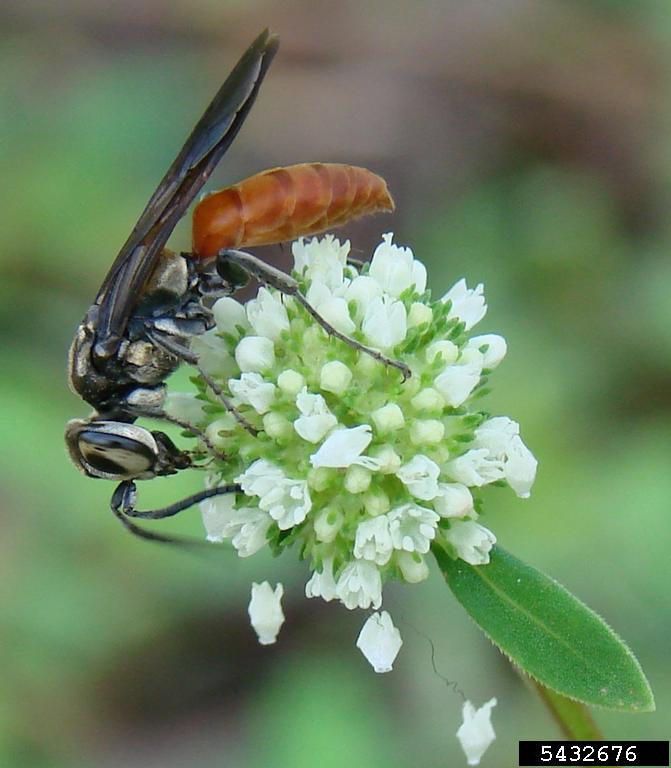 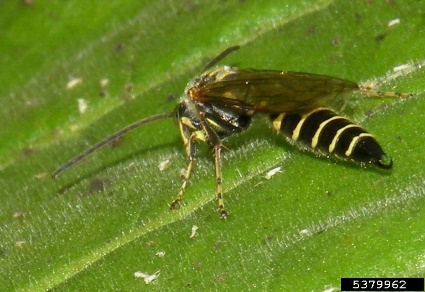 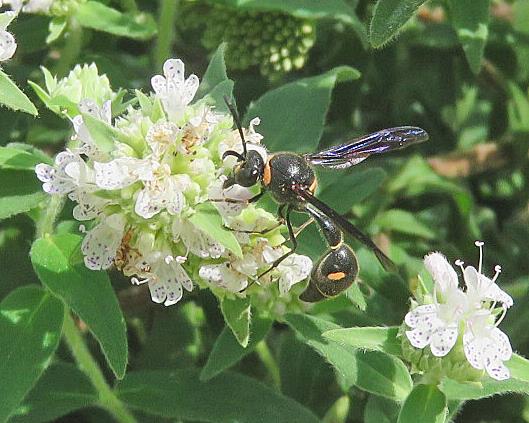 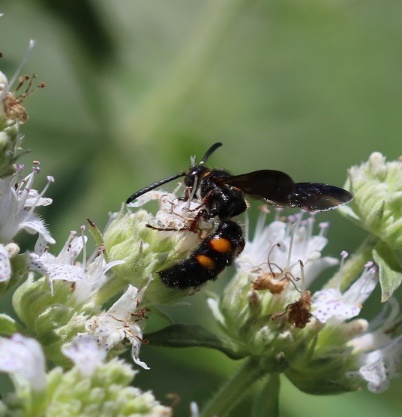 [Speaker Notes: This graphic illustrates those examples.  Clockwise from the top(and center) are paper wasps, a thread-waisted wasp, tiphiid, scoliid, potter wasp and two parasitic wasps.  The two parasitoids represent the great diversity in size and and life history among parasitoids.  Larra bicolor is an external parasitoid of mole cricket adults and large nymphs.  Anagrus takeyanus, you may remember,  is an internal parasitoid of lace bug eggs.]
Paper Wasp
Long antennae2 pr wings folded lengthwise at restpredators especially of caterpillarsFamily: VespidaeGenus: Polistes
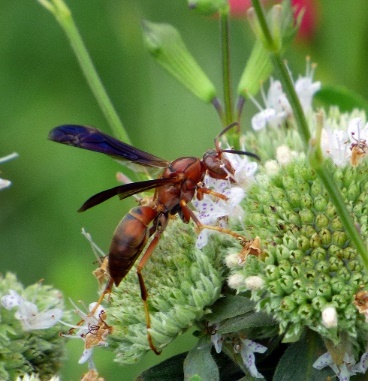 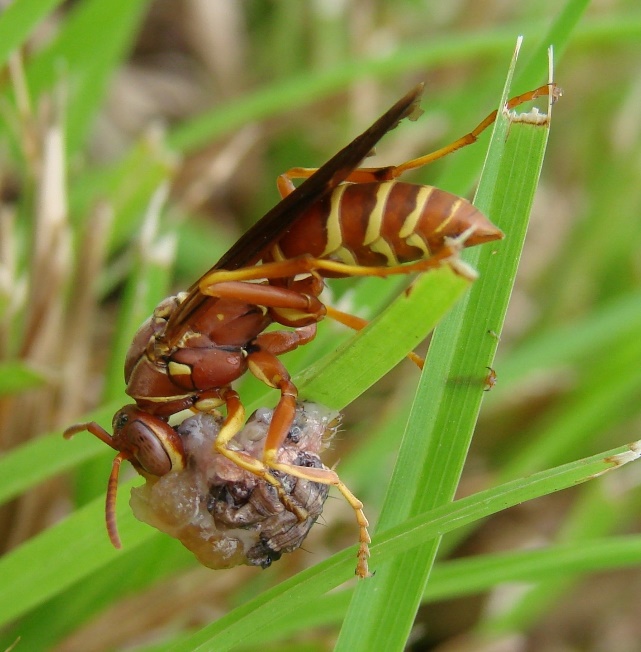 Cheri Abraham photographer
New colonies establish in the spring
Polistes spp
[Speaker Notes: Paper wasps in the genus Polistes and the family Vespidae can be voracious predators of insects especially caterpillars.  They are also sometimes called umbrella wasps because of the shape of  their paper nests.  They have long antennae, 2 pair of wings, eyes on the sides of their head, a narrow constriction between thorax and abdomen, few hairs and no pollen bearing structures.  New colonies are established in the spring.]
Long antennae2 pr wings folded lengthwise at restpredators especially of caterpillarsFamily: VespidaeGenus: Eumenes
Potter Wasp
Jon Yuschock, Bugwood.org
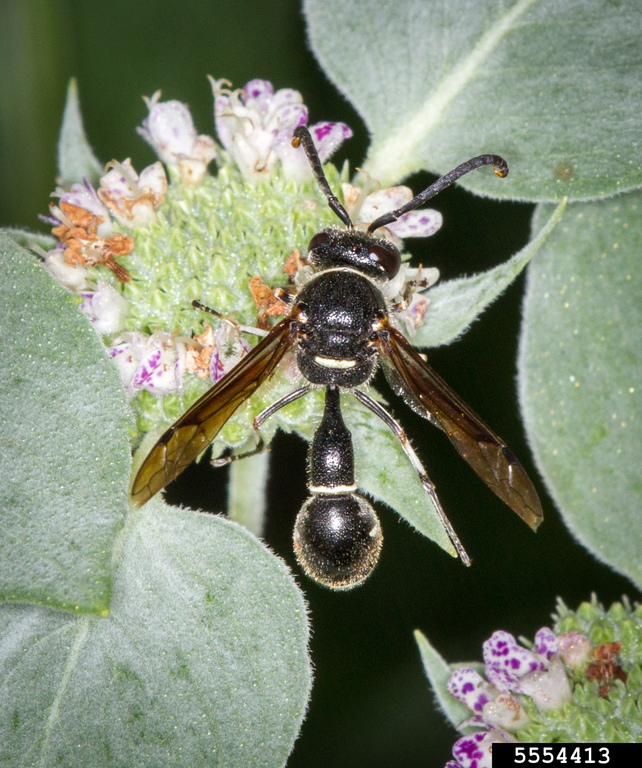 David Cappaert, Bugwood.org
[Speaker Notes: Potter wasps also belong to the family Vespidae although some sources pull them out as a separate family.  These beneficial insects capture caterpillars or other insects and use them to provision their brood cells, the clay based little compartment where the larval wasp will develop.  Females do not defend their nests and are rarely aggressive.]
Thread-waisted Wasp
Long antennae2 pr wings folded lengthwise at restpredators especially of caterpillarsFamily: SphecidaeGenus: Ammophila
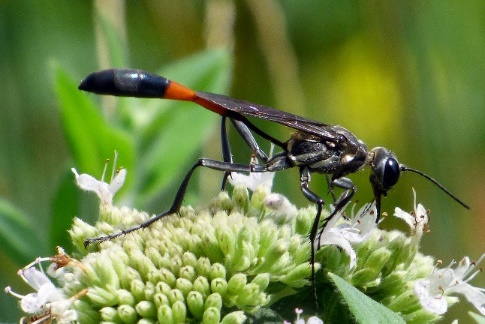 Dave Cappert, bugwood, photographer
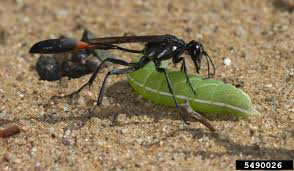 Wasp carrying caterpillar to nest and nectaring on mountain mint
[Speaker Notes: Thread-waisted wasps and mud daubers in the family Sphecidae can be fascinating predators of insects and spiders.  Depending on the species, these specialized predators paralyze their prey and carry them back to their nests to feed their young. They have long antennae, 2 pair of wings, eyes on the sides of their head, a narrow constriction between thorax and abdomen, few hairs and no pollen bearing structures.]
Long antennae2 pr wings folded lengthwise at restpredators especially of caterpillarsFamilies: Tiphiidae and ScoliidaeGenera: Tiphia and Scolia
Tiphiid and scoliid wasps Wasp
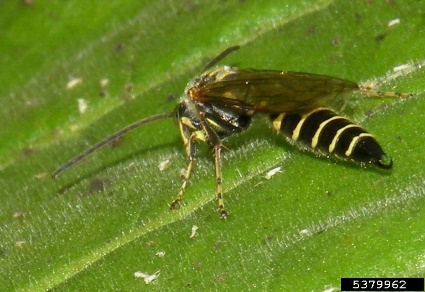 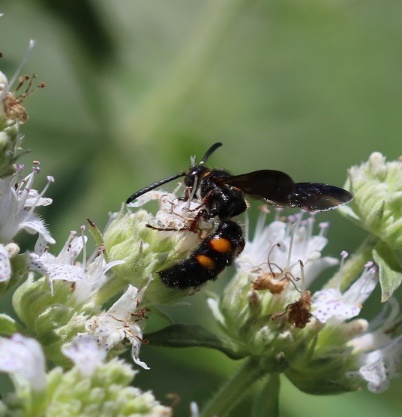 Scolia
Parasites of Japanese beetle and other scarab larvae
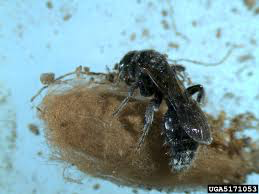 Tiphia vernalis
Mike Reding and Betsy Anderson
[Speaker Notes: Some Tiphiid and scoliid wasps in the familes Tiphiidae and Scoliidae are parasitoids of Japanese beetle and other scarab beetle larvae.  Some like Tiphia vernalis were introduced to help control Japanese beetles.  They are frequent flower visitors . They have long antennae, 2 pair of wings, eyes on the sides of their head, a narrow constriction between thorax and abdomen, few hairs and no pollen bearing structures.]
Long antennae2 pr wings folded lengthwise at restpredators especially of caterpillarsFamily: CrabronidaeGenus: Larra
Larra bicolorWasp
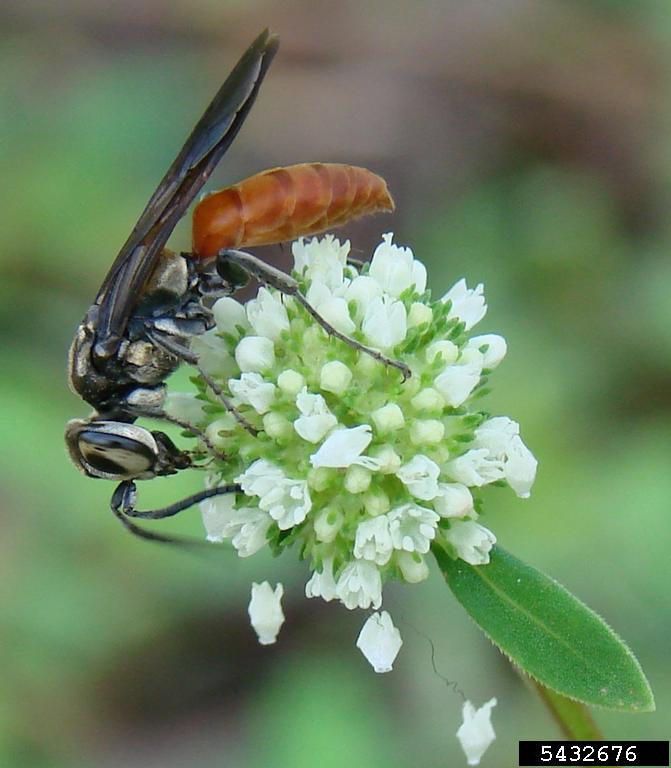 Cheri Abraham photographer
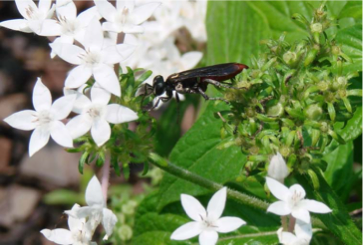 white pentas
Parasites of mole crickets
false buttonweed
[Speaker Notes: These introduced wasps feed on nectar as adults, with the shrubby false buttonweed (Spermacoce verticillata) thought to be preferred.  Females hunt mole crickets, stinging them on the underside to paralyze them for several minutes. A single egg is deposited between the first and second pairs of legs. Research by Cheri Abraham and David Held determined that white pentas were suitable as floral resources and attractive and easier to use to help support activity by Larra bicolor]
Flies: Order Diptera
Examples:

Flower, hover or syrphid flies
Tachinid flies
Long-legged flies
Robber flies
Bee flies
[Speaker Notes: Flies in the order Diptera that you may encounter at flowers include syrphid flies (also called hover or flower flies), tachinid parasitoids, long-legged flies robber flies and bee flies.]
Flies
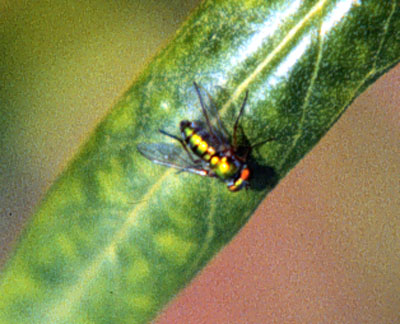 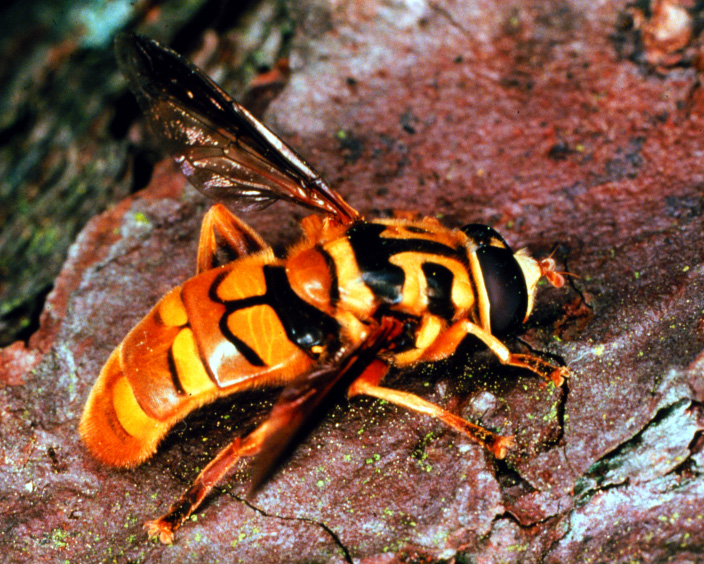 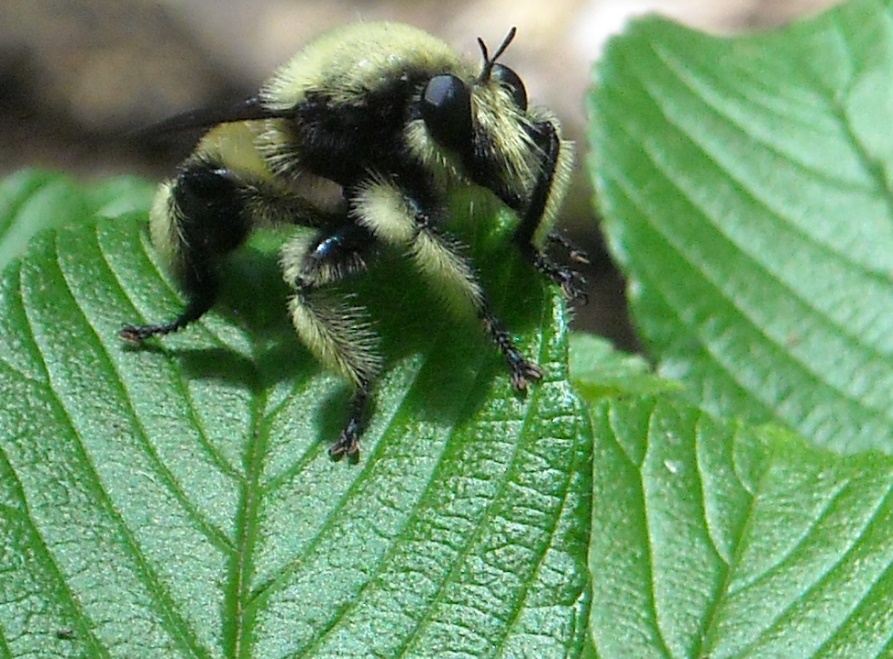 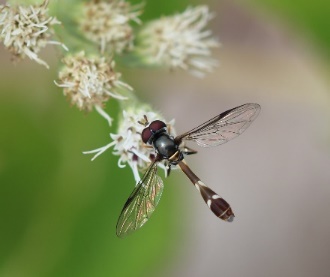 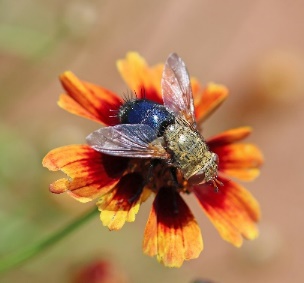 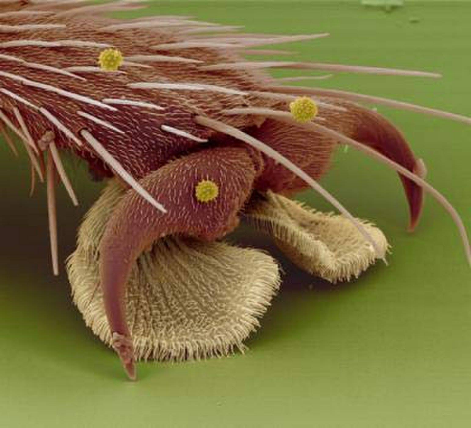 [Speaker Notes: Flies can be green metallic like some bees but will have 2 wings not 4, different antennae and will hold their wings differently.  Many flies mimic bees but can be distinguished by the 2 wings, antennae lack of pollen carrying structures ( although they do transfer pollen grains adhering to their bodies) and how they hover in flight.]
Short antennae1 pr wingspredators as larvae especially of aphidsFamily: Syrphidae
Syrphid, flower, hover fly
Whitney Cranshaw, Bugwood.org
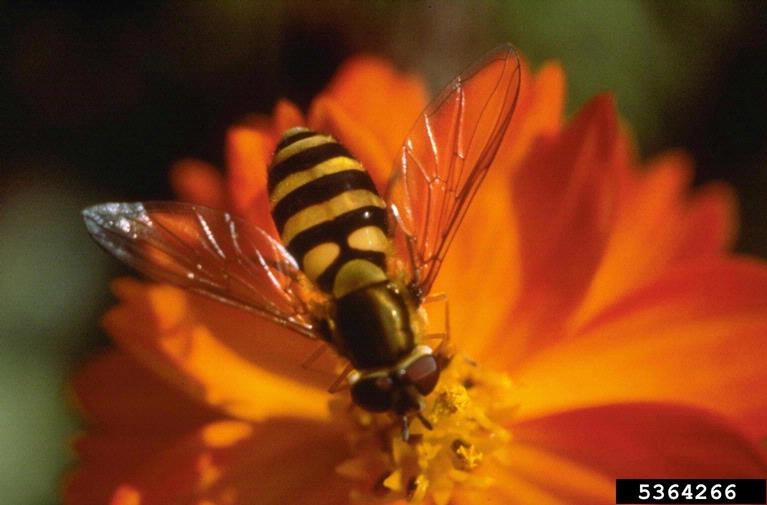 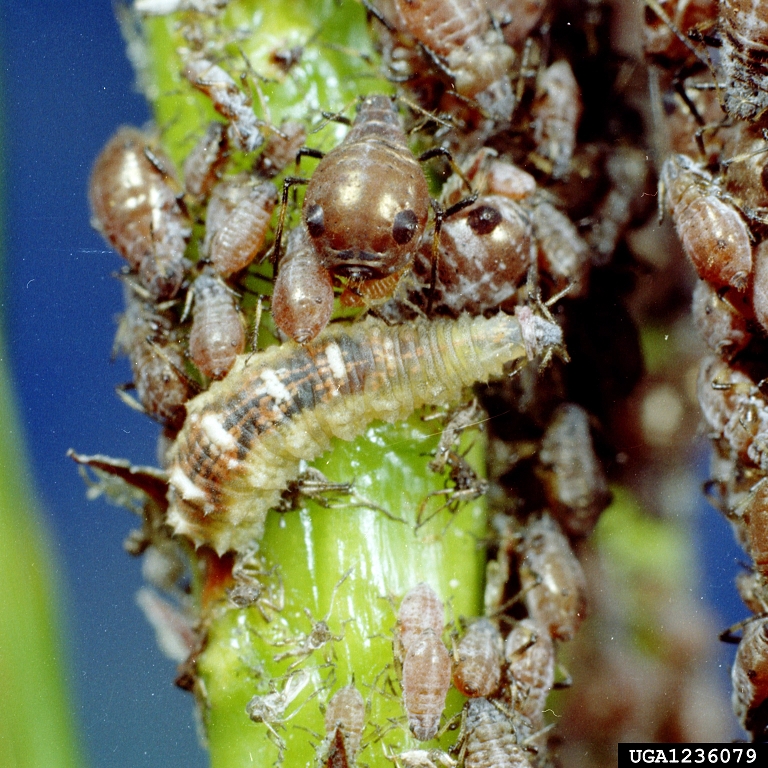 Clemson University - USDA Cooperative Extension Slide Series, Bugwood.org
[Speaker Notes: Syrphid flies often mimic bees and have a hovering flight pattern. Their larvae are voracious predators of aphids.]
Tachinid fly
Short antennae1 pr wingsparasitoids on many insect taxaFamily: Tachinidae
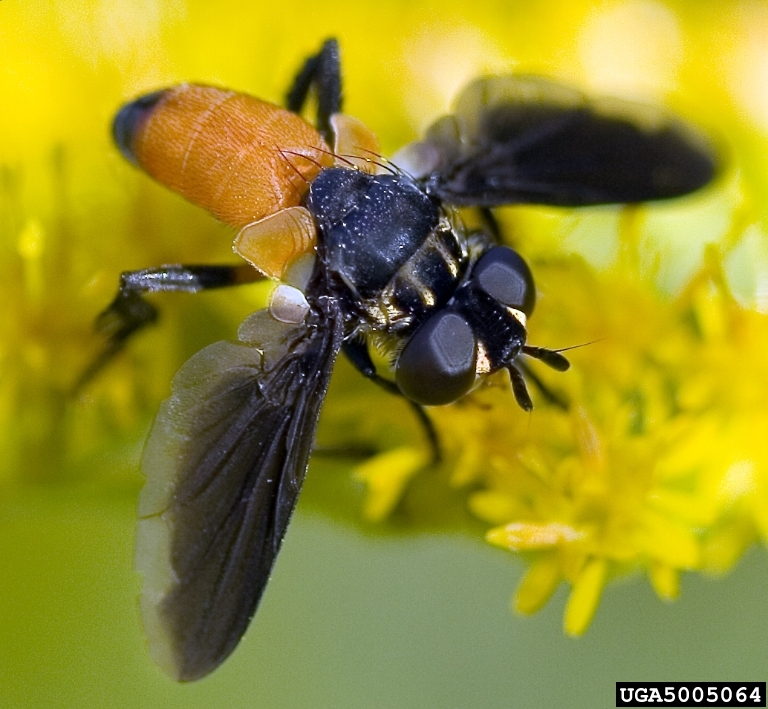 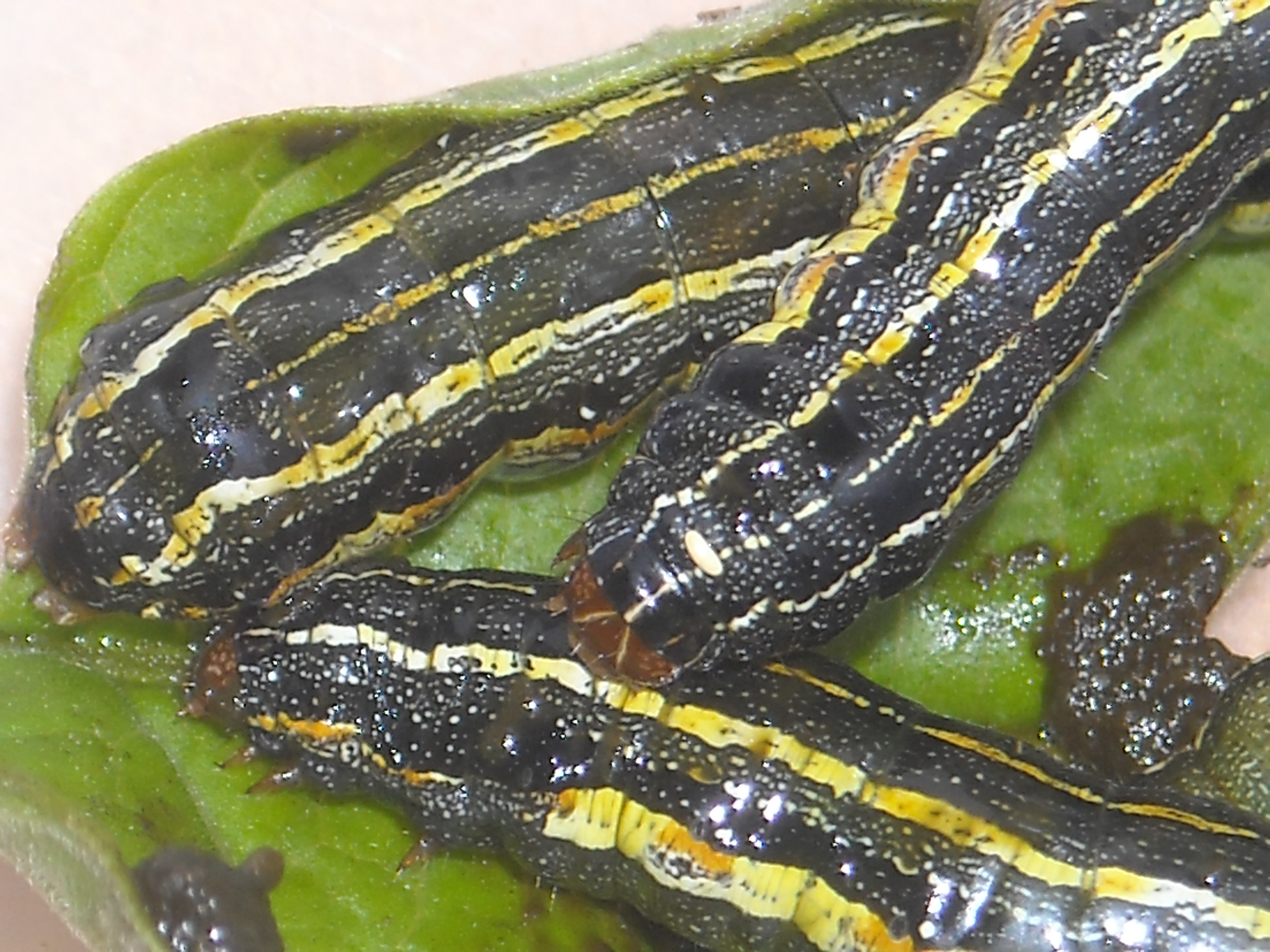 Tachinid fly parasitoid egg
feather-legged flies (Trichopoda sp.)
David Cappaert, Bugwood.org
[Speaker Notes: Tachinid flies vary in appearance depending upon species.  Often they resemble house flies, but some are brightly colored orange and black.  You may see insects with eggs deposited on the body often on the back behind the head.  This is evidence of parasitism often by tachinid flies.]
Long-legged fly
hort antennae1 pr wingsFamily: Dolichopodidae
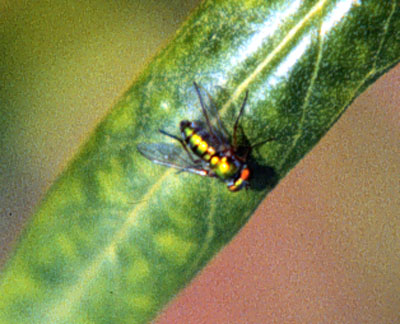 [Speaker Notes: Long-legged flies in the family Dolichopodidae include small metallic green, blue copper or bronze flies. Although poorly known, these flies are predators.]
Short antennae1 pr wingsFamily: Bombyliidae
Bee fly
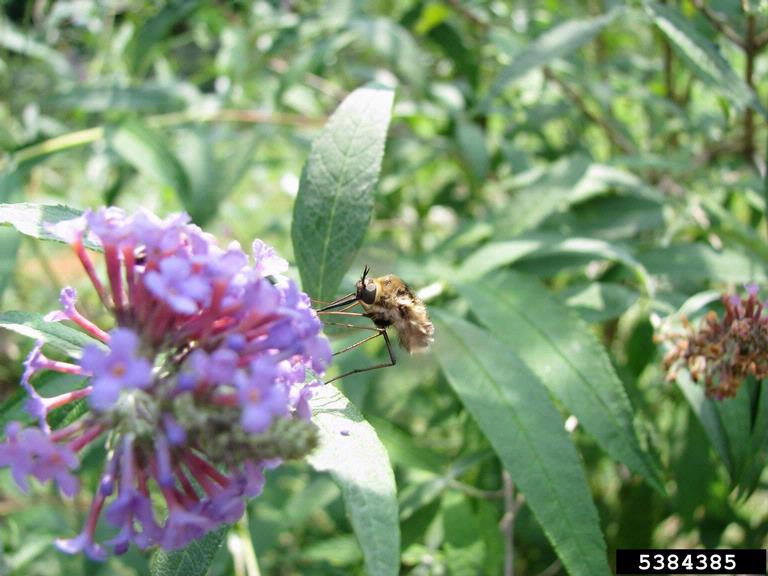 Joe Berry, Bugwood.org
[Speaker Notes: Bee flies are often covered in long hairs and have a hovering flight pattern and can superficially resemble bees.  Many are parasitoids of wasps, bees, beetles and flies or can be hyperparasitoids (parasites of other parasites!).]
Robber fly
Short antennae1 pr wingspredatorsFamily: Asillidae
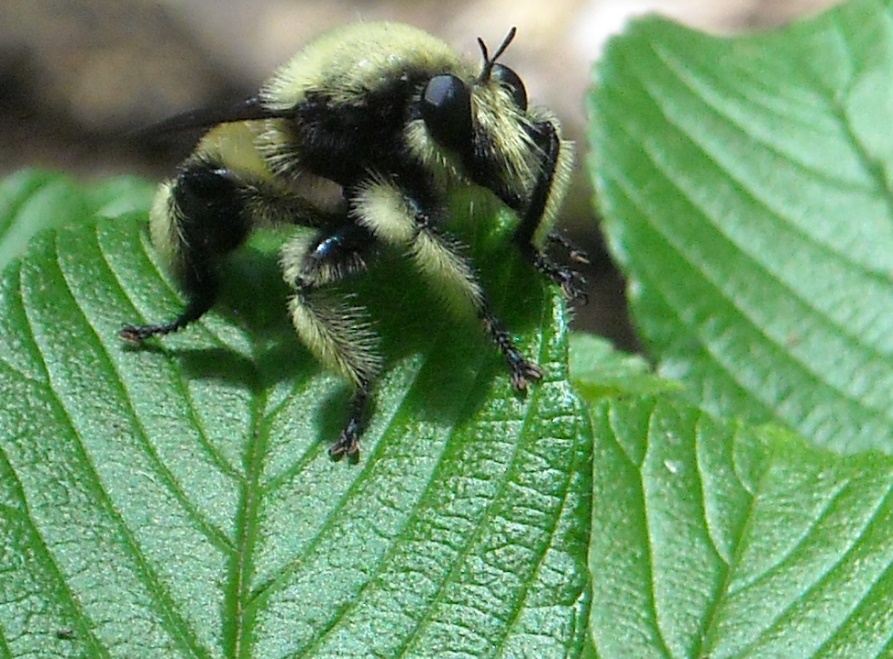 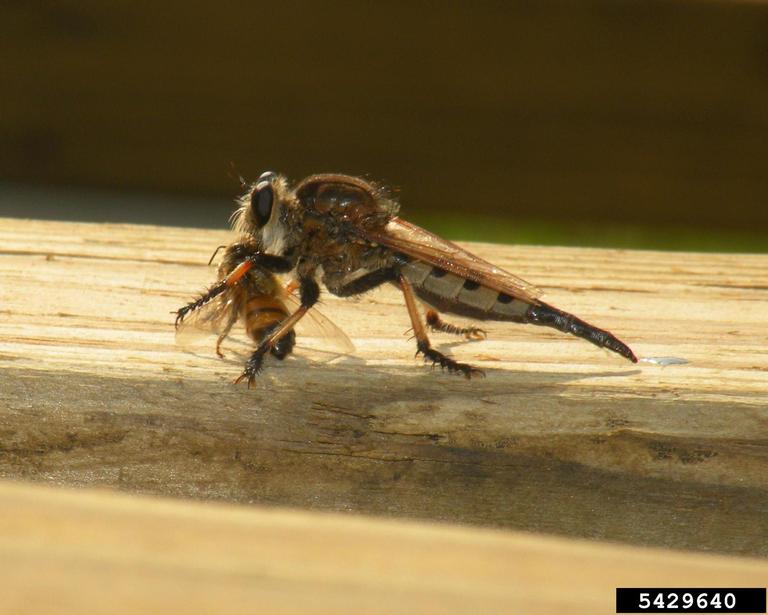 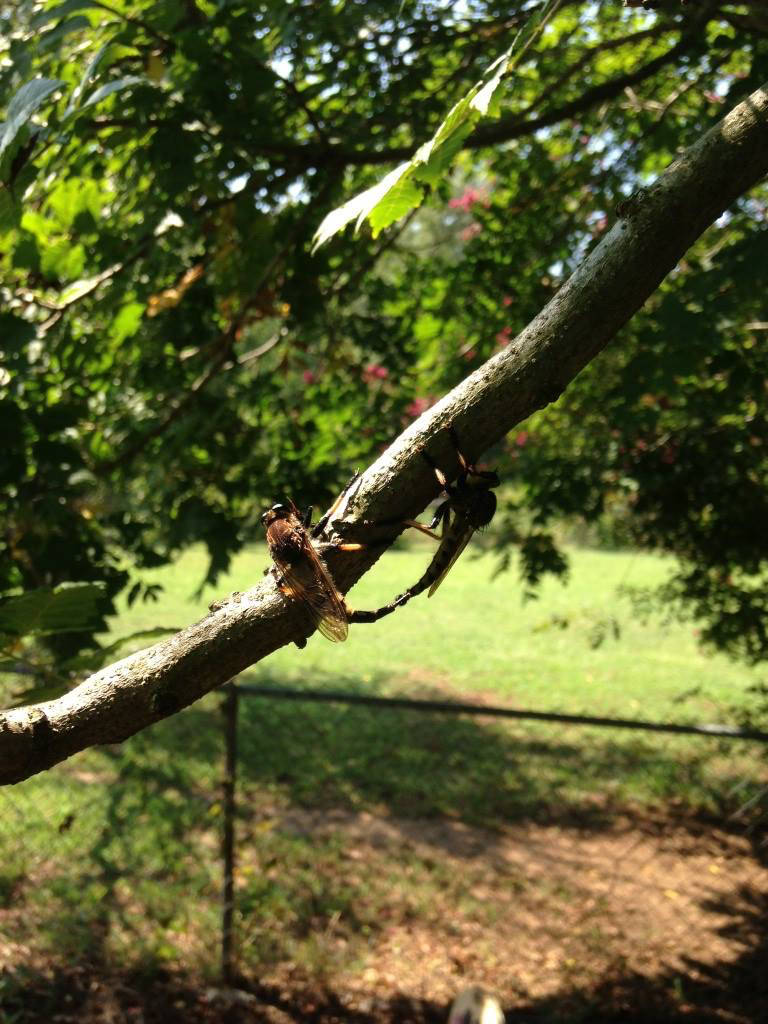 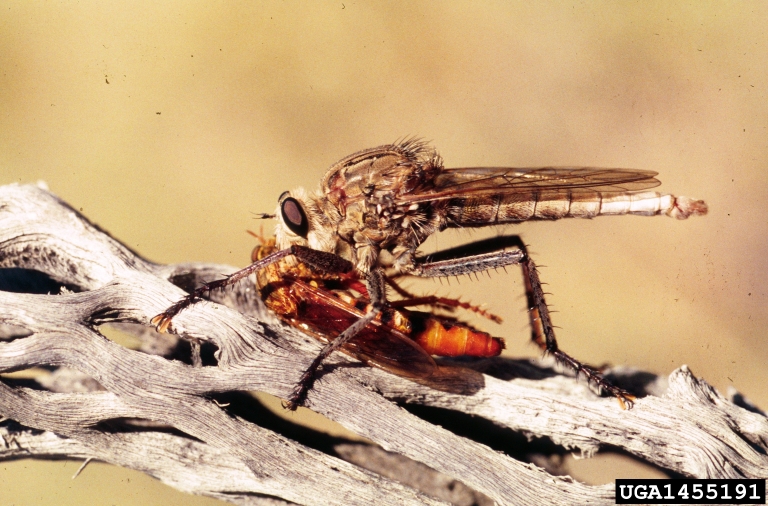 Whitney Cranshaw, Bugwood.org
Jessica Louque, Smithers Viscient, Bugwood.org
[Speaker Notes: Robber flies vary tremendously in shape and size.  Some closely mimic bees.  They are predators capturing other insects in flight- often bees.  They all have a “heart-shaped” head and a “bearded” face.]
Beetles: Order Coleoptera
Examples:

Soldier
Wedge-shaped
Longhorn
Tumbling flower beetles
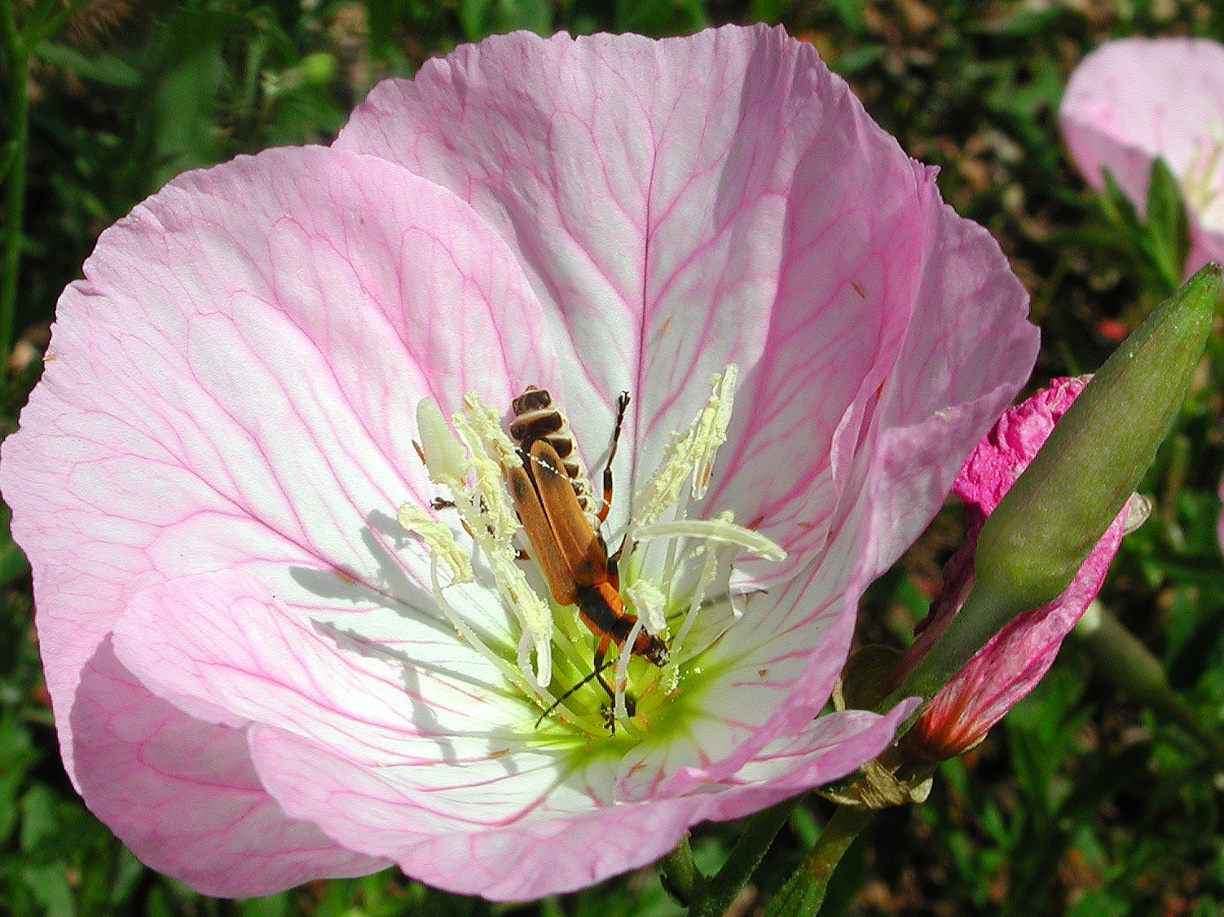 [Speaker Notes: Examples of beetles in the Order Coleoptera that you might frequently see include soldier beetles, wedge shaped beetles longhorn beetles and tumbling flower beetles.]
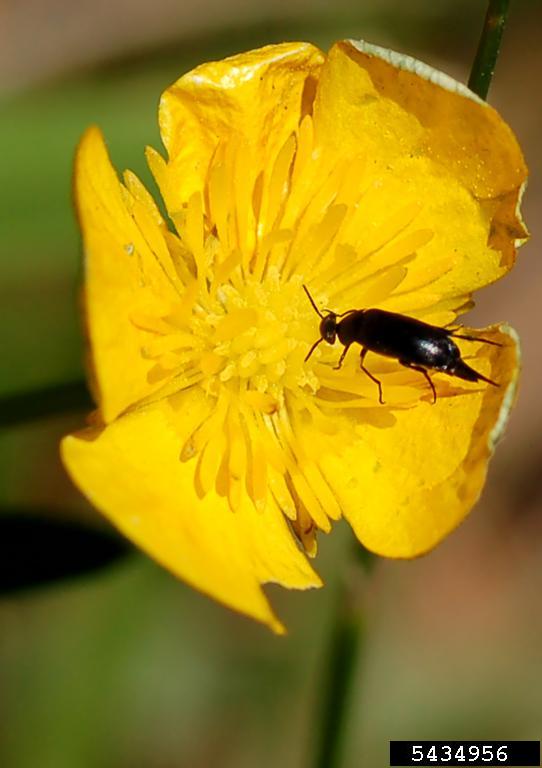 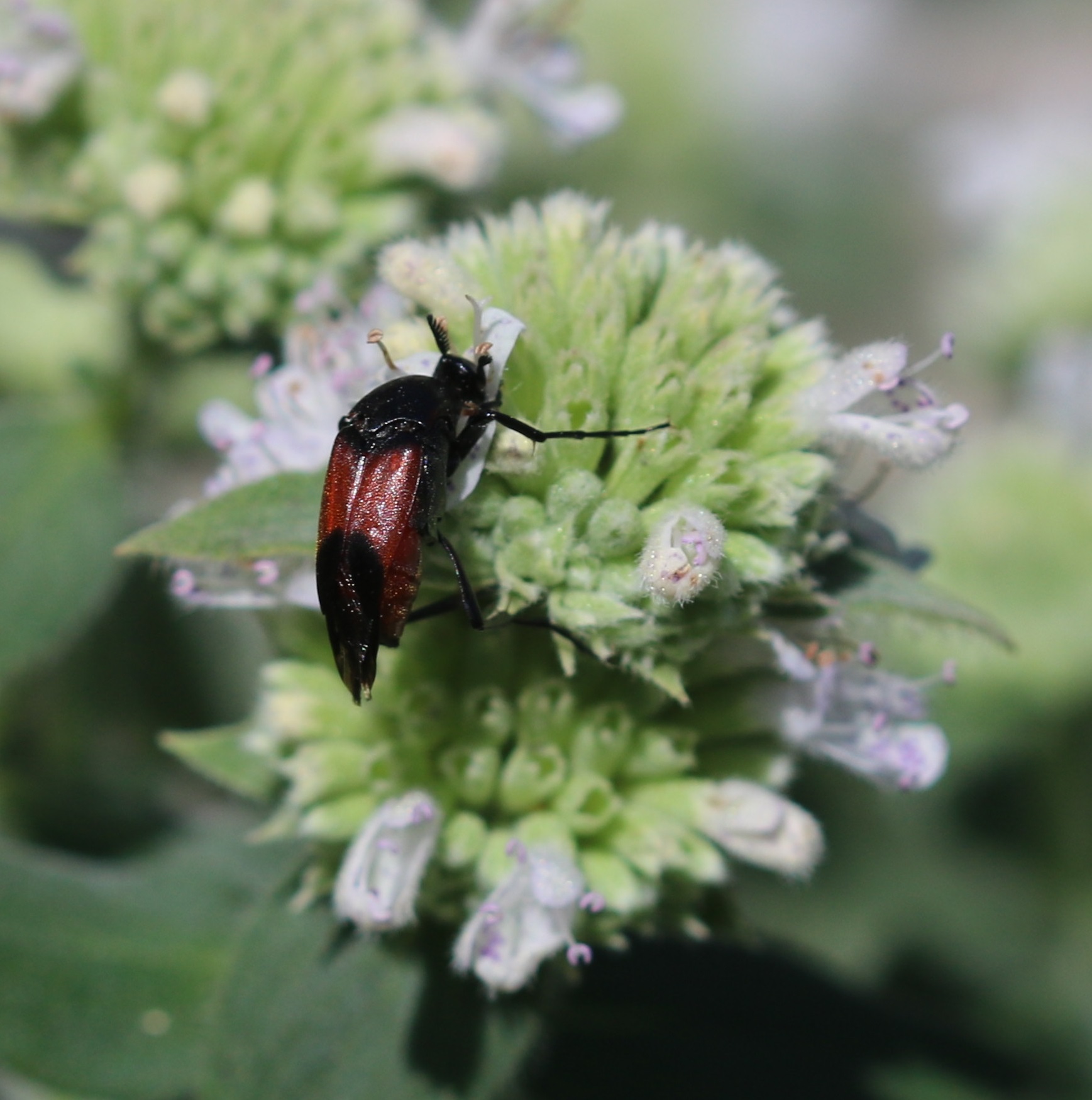 Beetles
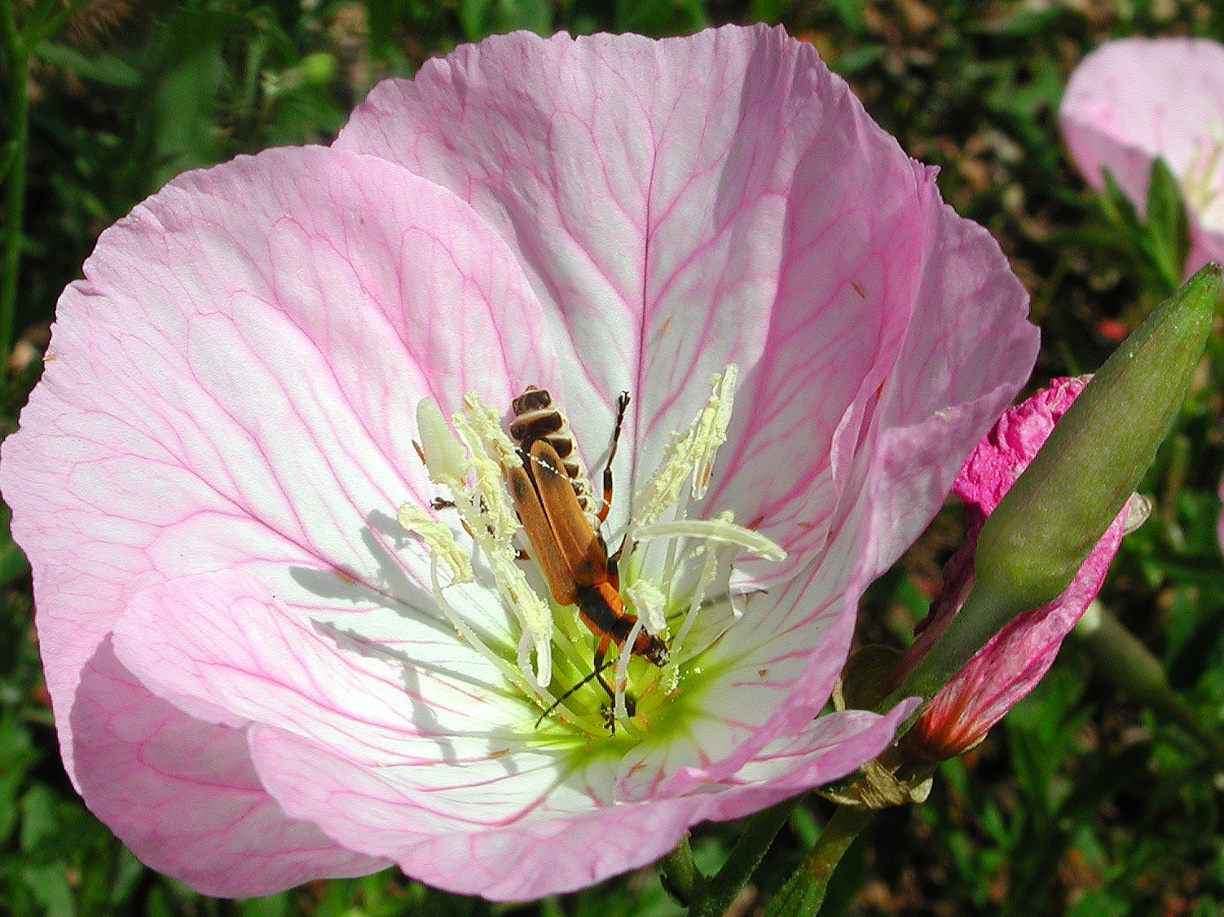 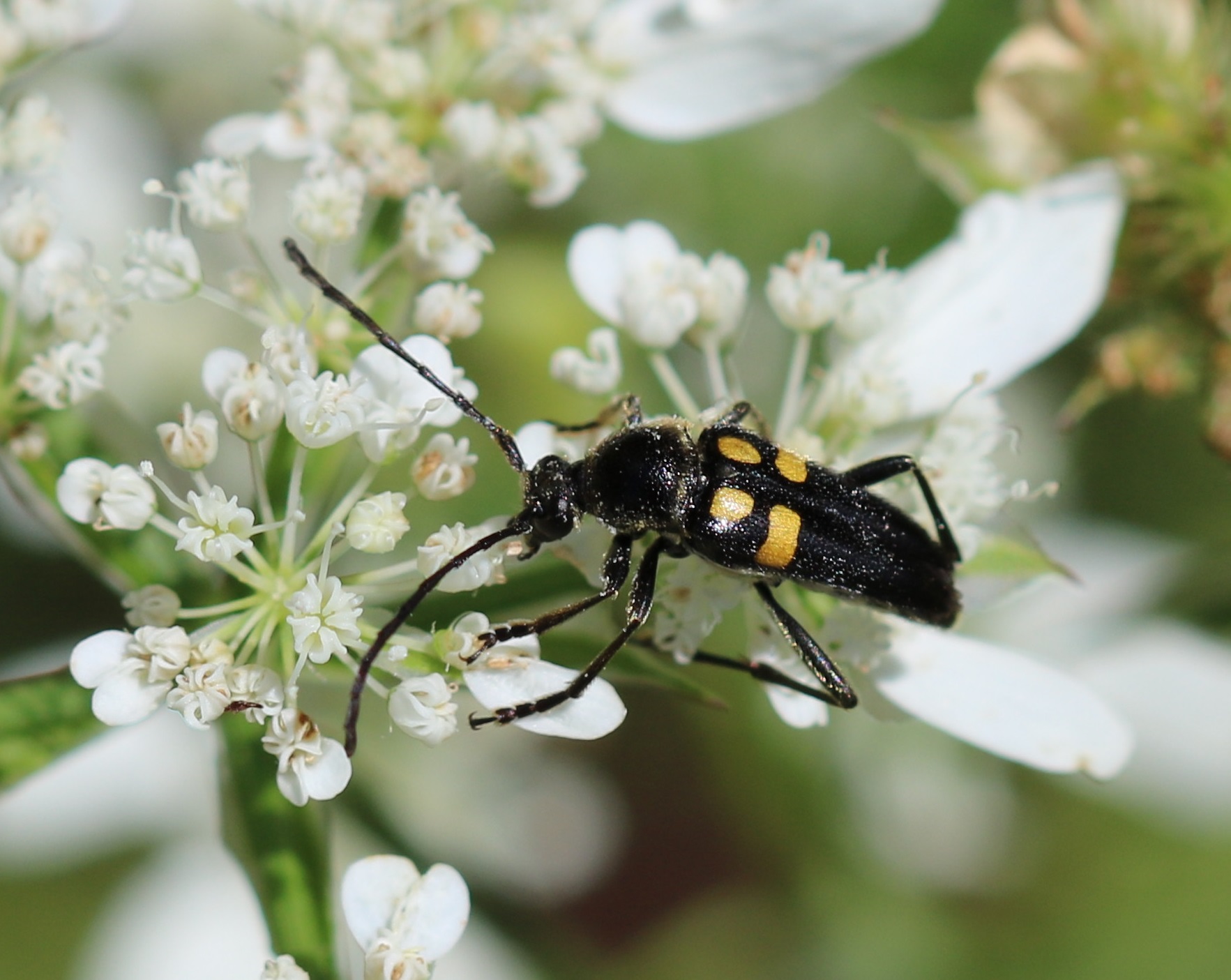 [Speaker Notes: Beetles vary in size, shape, color pattern and antennal structure.  All have hardened front wings termed elytra.]
Soldier beetle
Family: Cantharidae
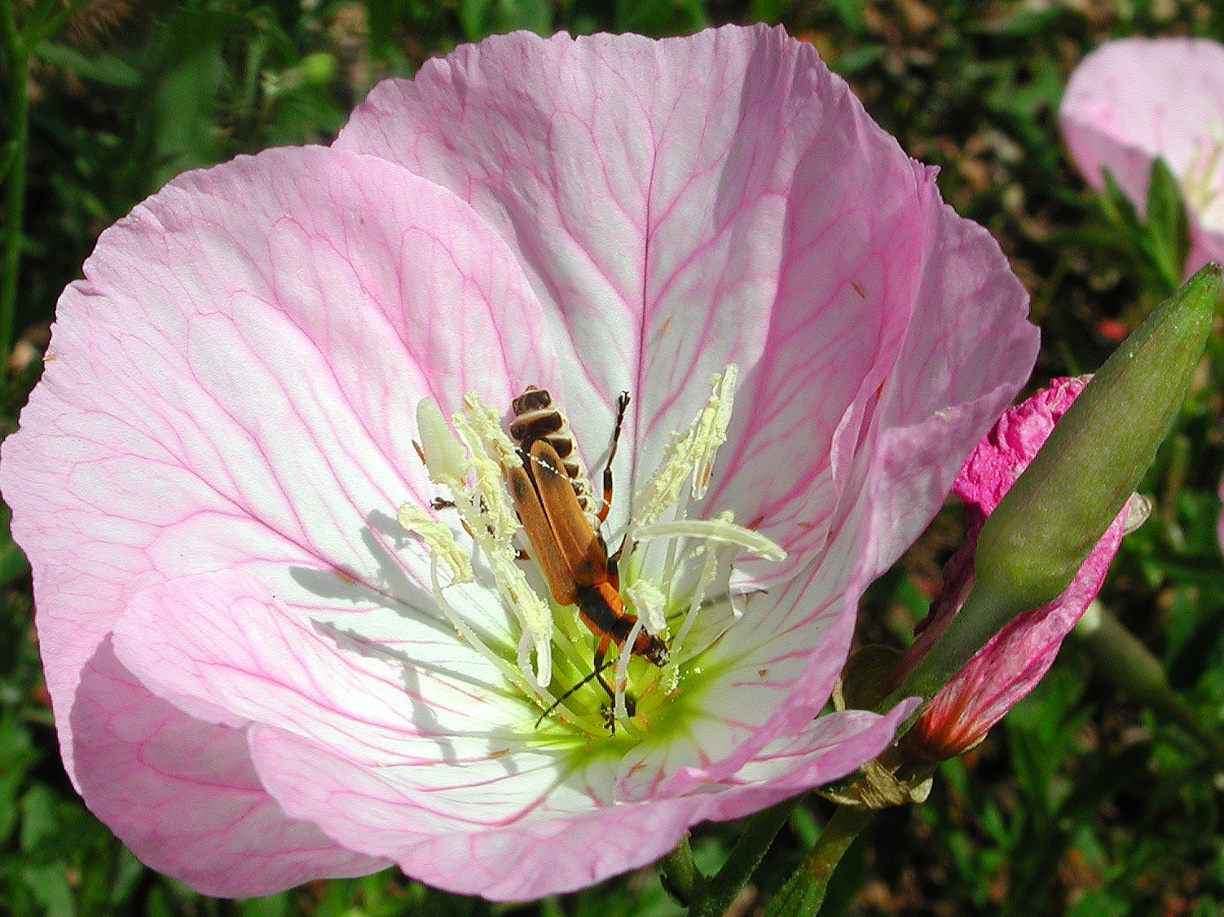 [Speaker Notes: Soldier beetles in the family Cantharidae are frequent visitors to flowers.  Cantharids are predators.]
Longhorned beetle
Family: Cerambycidae
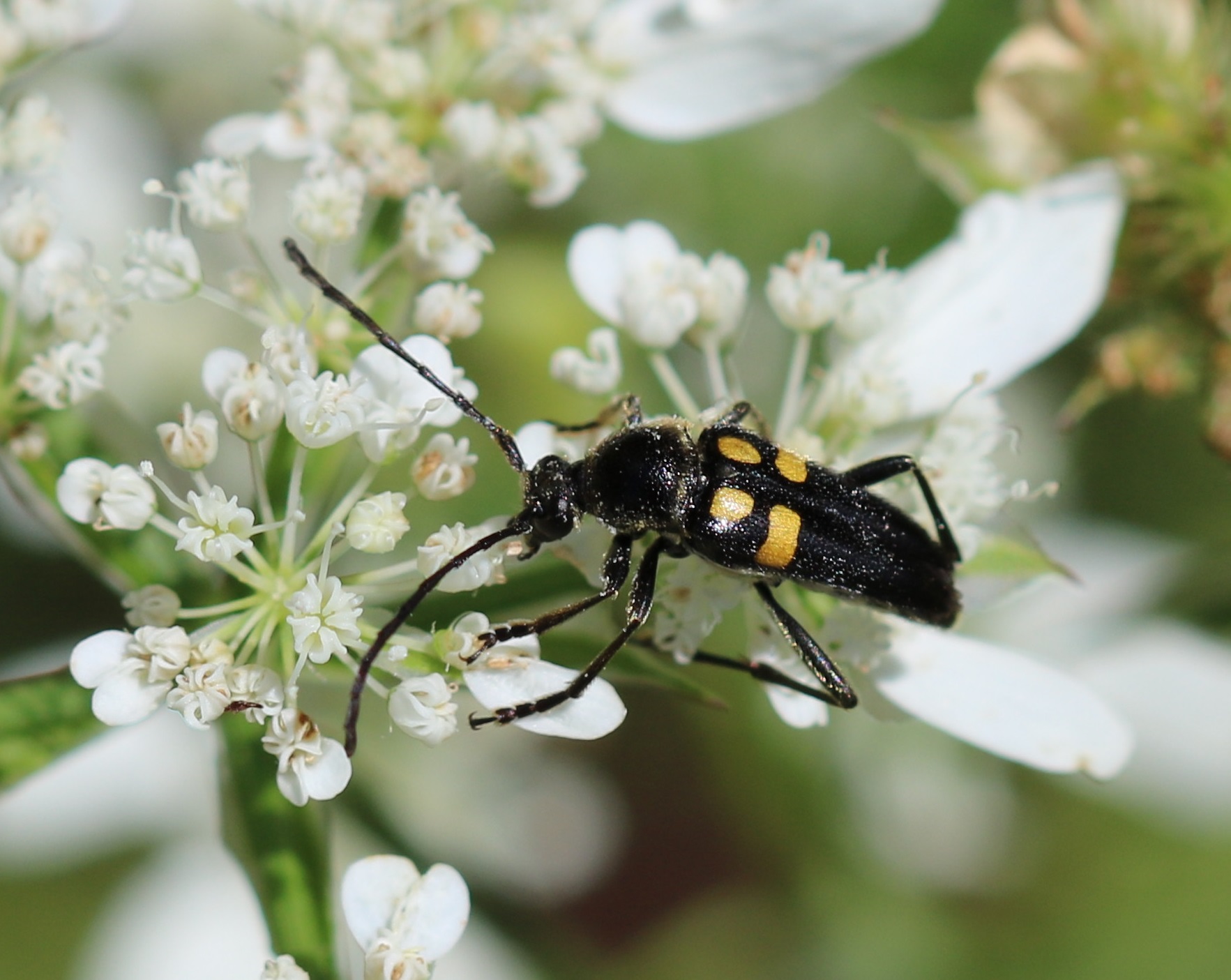 [Speaker Notes: Long horned beetles in the family Cerambycidae derive their name from their very long antennae.  These beetles are borers. In fact the common name for their larvae is round-headed borers.  While some can achieve pest status, many are responsible for “shaping” forest resources, pruning the canopy and recycling dead wood into soil.]
Wedge-shaped beetle
Family: Ripiphoridae
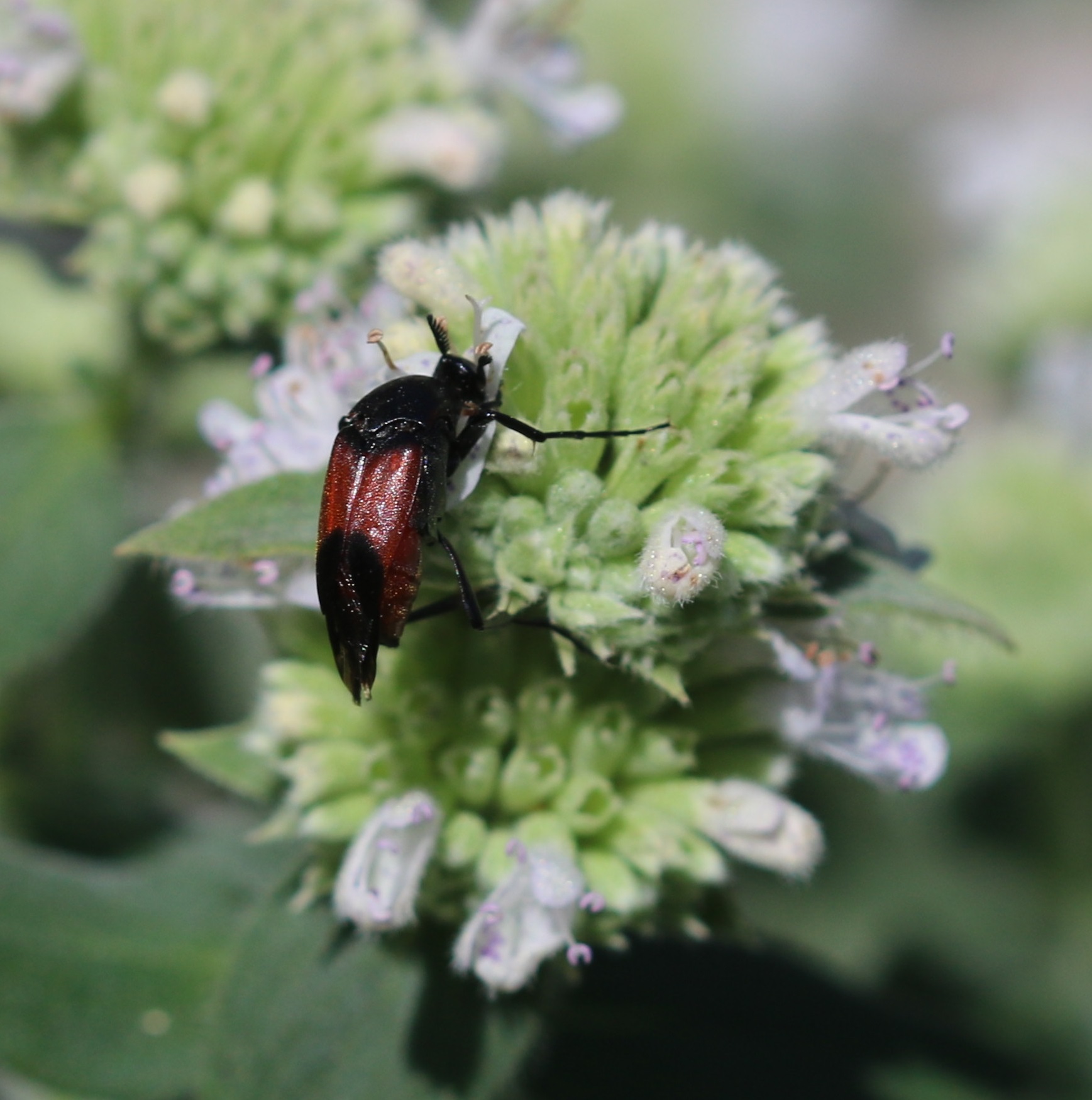 [Speaker Notes: Wedge-shaped beetles are common floral visitors.  They are parasitoids of bees and wasps.  Females may deposit eggs in flowers.  Larvae that hatch climb aboard visiting bees and hitchhike back to the nest where they parasitize larval bees.  Some resemble our next example…]
Tumbling flower beetle
Family: Mordellidae
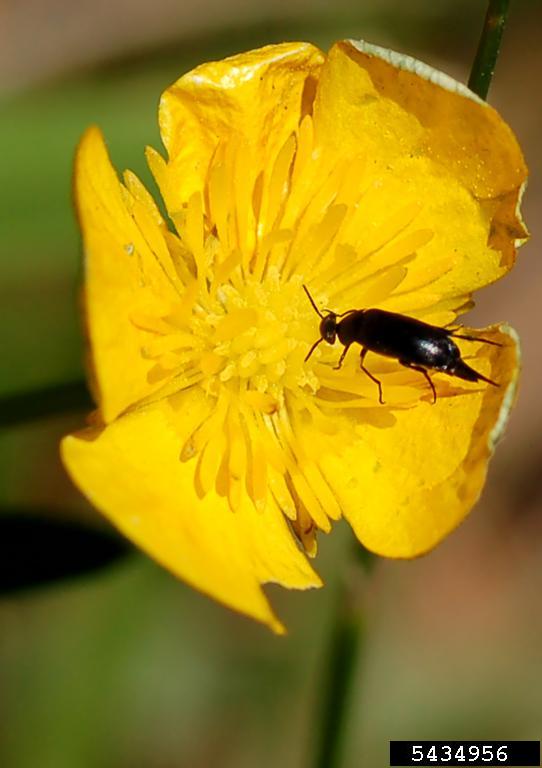 [Speaker Notes: The tumbling flower beetle in the family Mordellidae. These are very active little beetles commonly seen on flowers, especially composits. Some feed on fungi, decaying wood or plant stems.]
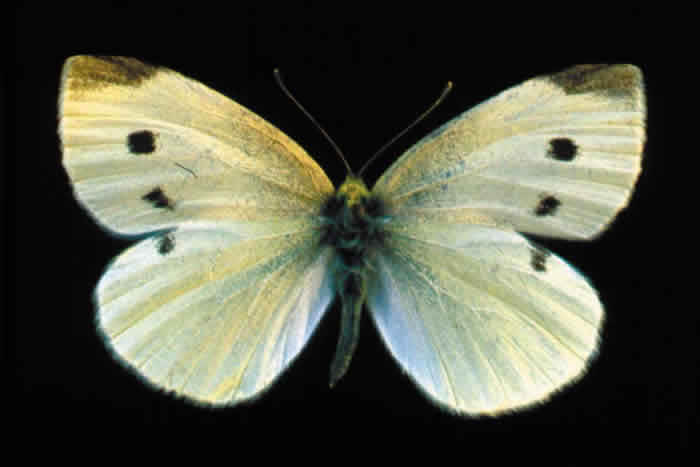 Adult
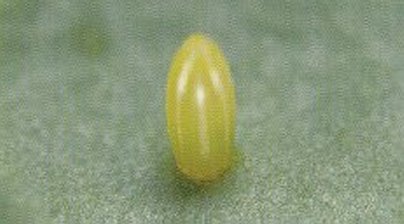 Egg
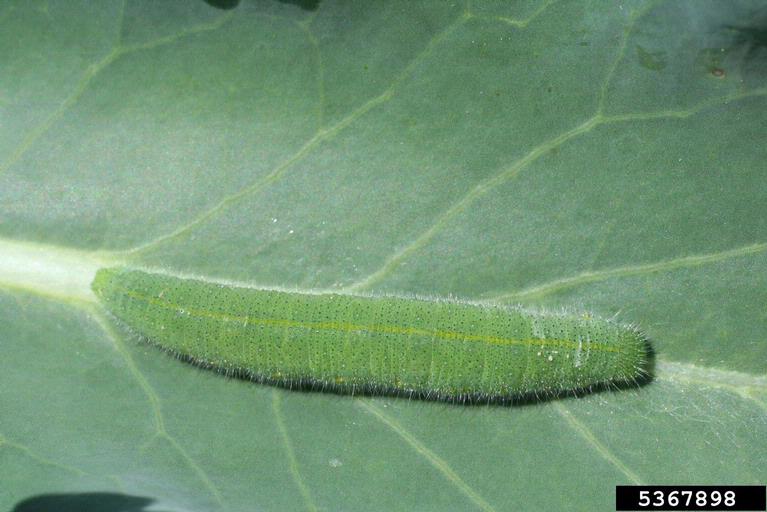 Larva
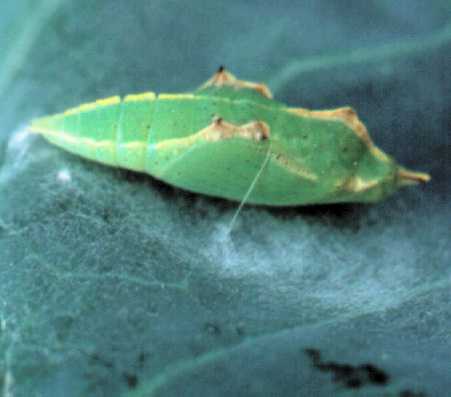 Pupa
Russ Ottens
Imported Cabbageworm
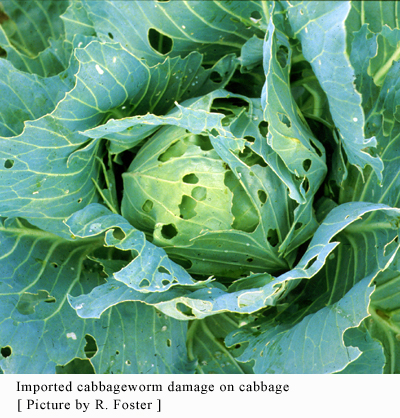 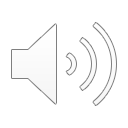 [Speaker Notes: Imported cabbageworm can cause considerable damage to crops and gardens but has an attractive adult stage that you may observe frequently]
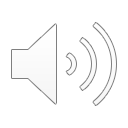 [Speaker Notes: These butterflies can be pollinators on flowers as adults but we also recognize their pest status as larvae!]
Butterflies and Moths: Order Lepidoptera
Butterflies
Nymphalidae
Papilionidae
Hesperiidae
Lycaenidae
Pieridae
Moths
Sphingidae
Saturniidae
[Speaker Notes: In this lecture, we will start with Butterflies and moths in just a few families. There are over 725 species of butterflies in North America.  In Georgia over 160 different butterflies have been recorded.  We can, alas, only highlight a few of the many species that you might see.  Nymphalidae are the brush-footed butterflies. Papilionidae are the swallowtail butterflies. Hesperiidae are commonly called skippers. Blues and hairstreaks are in the family Lycaenidae. Pieridae contains the sulphurs. Sphinx moths including clearwinged sphinx moths are in the family Sphingidae.  Some of our largest and most spectacular moths are in the family Saturniidae.]
Lepidoptera- Nymphalidae
Largest and most diverse

The first pair of legs is significantly reduced in all members and modified into small brush-like structures
Brush-footed butterflies
[Speaker Notes: Largest and most diverse of the butterfly families
 first pair of legs is significantly reduced in all members and modified into small brush-like structures giving the family its name and the appearance of having only 4 legs]
Monarch
Range:  
     Widespread 
     United States

Host Plant(s)
     Milkweeds

Attractors  
     milkweeds
     Buddleja
     Phlox, Tithonia
     Joe Pye Weed

Brood Period:	
    April + July

Comments:
    Significant
    Migration
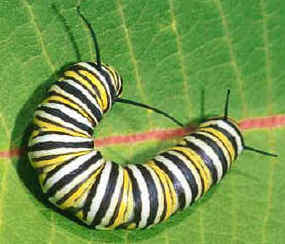 Danaus plexippus
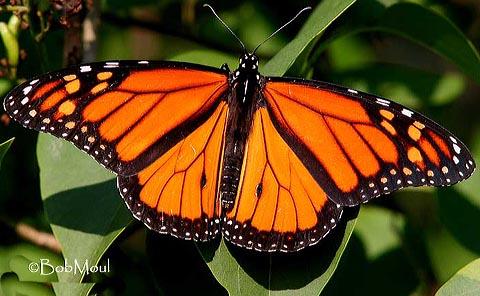 [Speaker Notes: Monarchs are the most well-known butterfly in GA in addition to its wonderful migratory pattern it is unique in that it feeds on only one plant species, the milkweed (A. tuberosa). Loss of habitat and climate change have created great concern for the survival of the species.]
Great Spangled Fritillary
Range:  
     Widespread

Host Plant(s)
     Violets 

Attractors  
     Phlox, Buddleja
     Lantana, Pentas
     Echinacea

Brood Period:	
    June/July

Comments:
    Fast flier, 
    Females live  much
    longer  than males
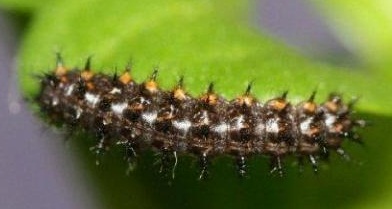 Speyeria cybele
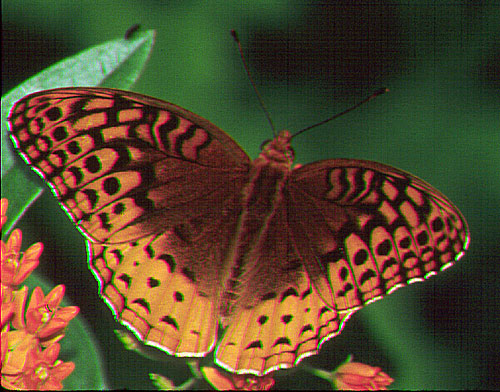 [Speaker Notes: The Great Spangled Fritillary has a wide range of environments in the US. It feeds on common violets, including the weeds! Because of this it is found all over the US.]
Ohio Buckeye
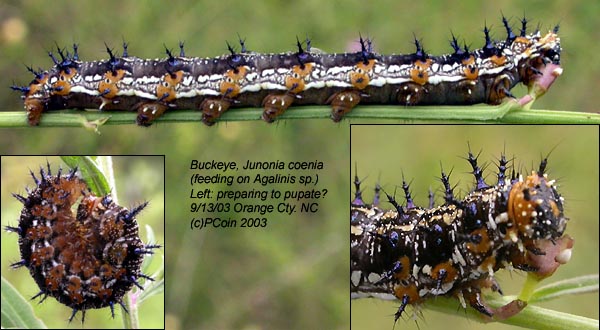 Range:  
     Widespread

Host Plant(s)
     Plantain
     Vervains

Attractors  
     Verbena, Buddleja
     Echinacea, Echinops
     Pentas, Tithonia

Brood Period:	
    April + July
Comments:
    Eyespots may
    serve as a defense
http://biology.duke.edu/
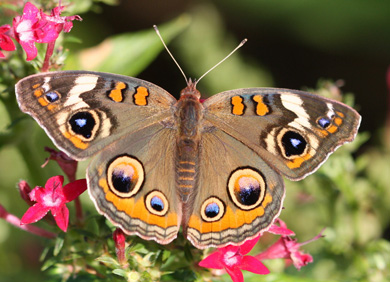 Junonia coenia
[Speaker Notes: The Ohio Buckeye has an unusual adaptation of having bright eye spots on the wings which it flashes to birds or other predators if they get too close. This makes the bird think that a larger animal is nearby.]
Pearl Crescent
Range:  
       Widespread

Host Plant(s)
     Asters

Attractors  
     Helenium
     Rudbeckia
     Asclepias  
     Verbena
     Tithonia

Brood Period:	
    April + September

Comments:
    Males are 
    aggressive
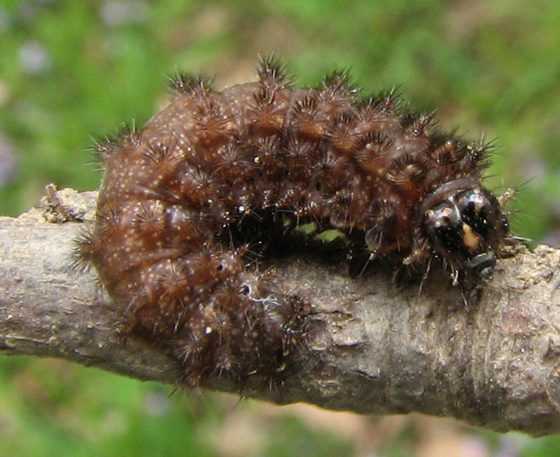 bugguide.net
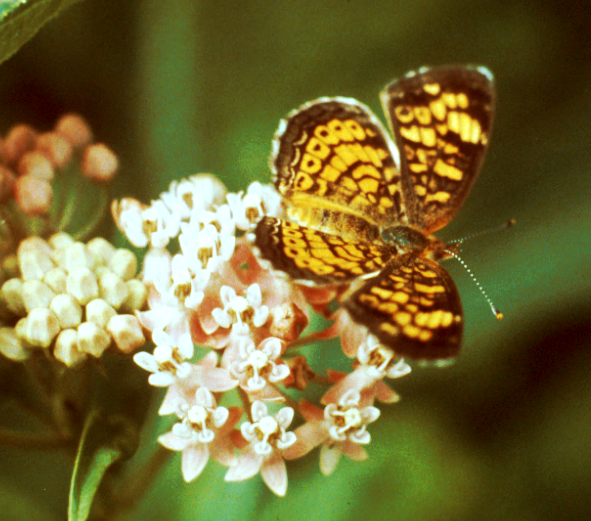 Phyciodes tharos
[Speaker Notes: The Pearl Crescent is a very common one that is often found on yarrow and helenium in GA.]
American Painted Lady
Range:  
    Widespread

Host Plant(s)
     Composites

Attractors  
     Echinacea
     Tithonia
     Scabiosa
     Verbena

Brood Period:	
    June – 
    September

Comments:
    Overwinters
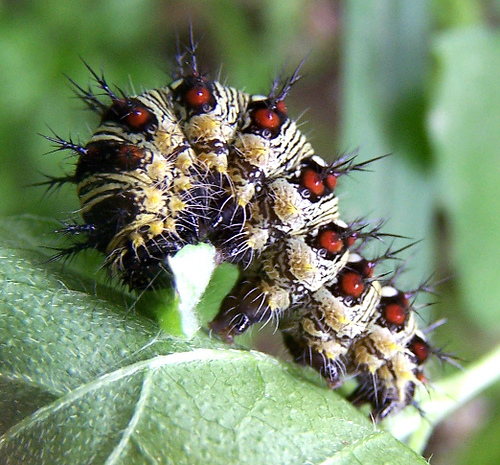 http://bugguide.net
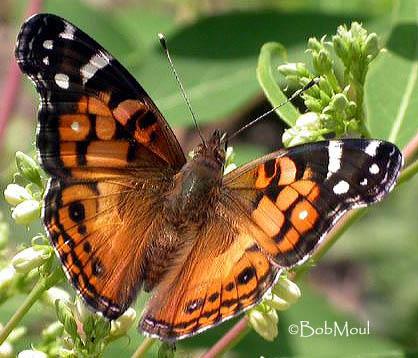 Vanessa virginiensis
[Speaker Notes: The American Painted Lady is one of the most common species found in gardens. It has a wide variety of host plants. Common to abundant in open and disturbed sites and gardens.  Multiple generations are produced.]
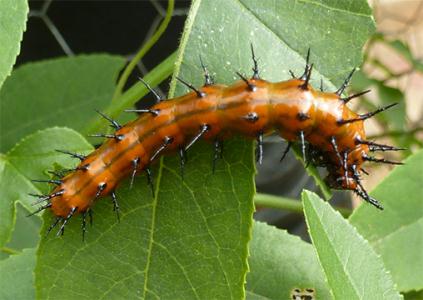 Gulf Fritillary
Range:  
      Widespread

Host Plant(s)
     Passiflora

Attractors  
     Passiflora,  Buddleja
     Phlox, Tithonia
     Echinacea

Brood Period:	
    April + July

Comments:
    One-way
    migration
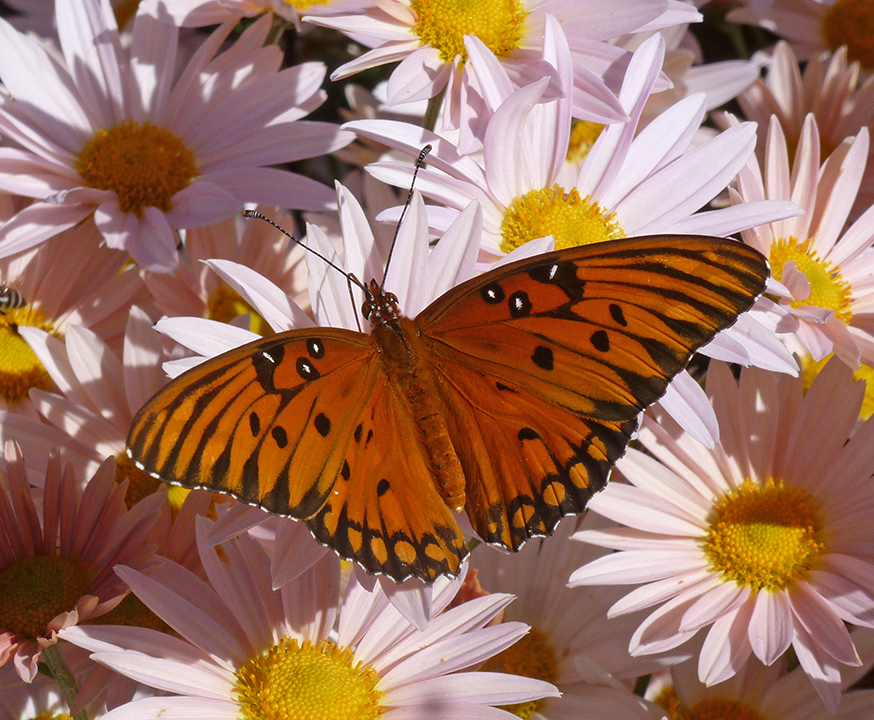 Agraulis vanillae
[Speaker Notes: The Gulf Fritillary is a common southeastern butterfly that feeds on our native maypop (Passiflora). Its caterpillar is bright orange with black branched spines’.]
Lepidoptera- Papilionidae
Easily recognized by their large size and long hindwing tails
Swift and powerful flight
Males often puddle on damp ground
Generally found along woodland edges and adjacent open areas
Swallowtails butterflies
[Speaker Notes: The swallowtails, Papilionidae are easily recognized by their large size and long hindwing tails
Swift and powerful flight
Males often puddle on damp ground
Generally found along woodland edges and adjacent open areas]
Eastern Tiger Swallowtail
Range:  
     US, Canada, Alaska

Larval Host Plant(s)
     Tulip Poplar 
      Willow, Ash
      Cherry

Attractors
     Tithonia, Lantana
     Phlox, Joe Pye Weed

Brood Period:	
    April & July

Comments:
    Fast Flier, Some
    females are 
    have dark wings
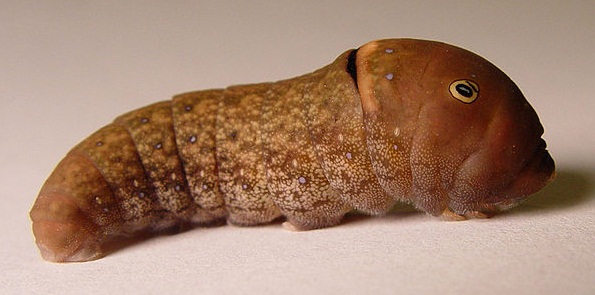 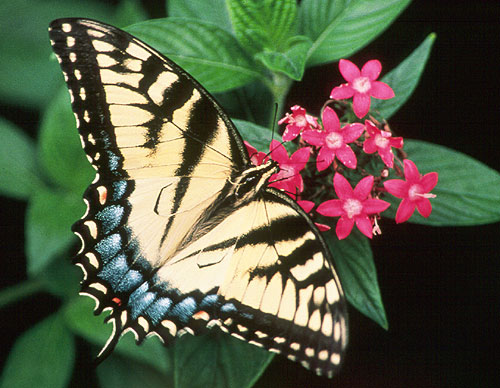 Papilio glaucus
[Speaker Notes: The Tiger swallowtails are the most visible and one of the most popular butterflies to have visit your garden. They have a slow, graceful flight pattern and will spend hours in the garden sipping nectar.]
Order Lepidoptera: Butterflies
Swallowtail butterflies family Papilionidae
Swallowtail butterfliesPhotograph by Ronald F. Billings.
Karan Rawlins photographer
Eastern Tiger Swallowtail.
[Speaker Notes: The Eastern Tiger Swallowtail butterfly is the state butterfly of Alabama, Delaware, Georgia, and South Carolina. This species is commonly seen from spring to fall and produces two broods in the north, and three life cycles in the southeastern states.]
Order Lepidoptera: Butterflies
Swallowtail butterflies family Papilionidae
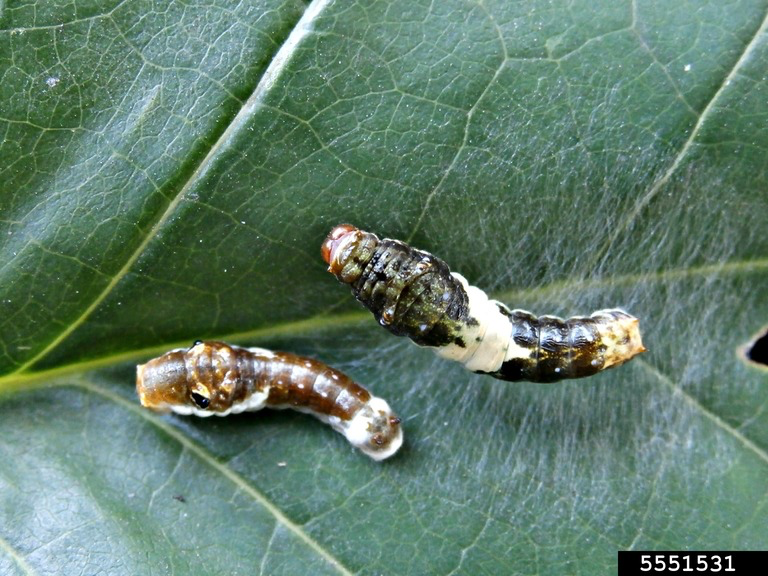 Swallowtail butterfliy Photograph by Jim Occi.
Ansel Oommen, Bugwood.
[Speaker Notes: Young caterpillars are brown and white and resemble bird droppings.  Great camouflage from hungry birds.  Larger caterpillars have false “eyes” that may make the caterpillar appear “snakelike” as a defense against predators.  The actual head of the caterpillar is small and inconspicuous.]
Black Swallowtail
Range:  
      Eastern North America (NA)

Host Plant(s)
     Queen Anne’s Lace
     Rue, Fennel, Dill

Attractors
     Phlox, Thrift 
     Verbena, Tithonia
     Buddleja

Brood Period:	
    April + July

Comments:
    This is the common 
    Parsley/Dill Worm!
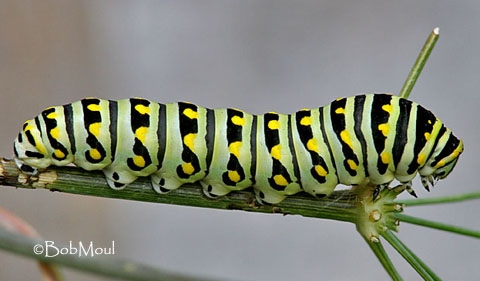 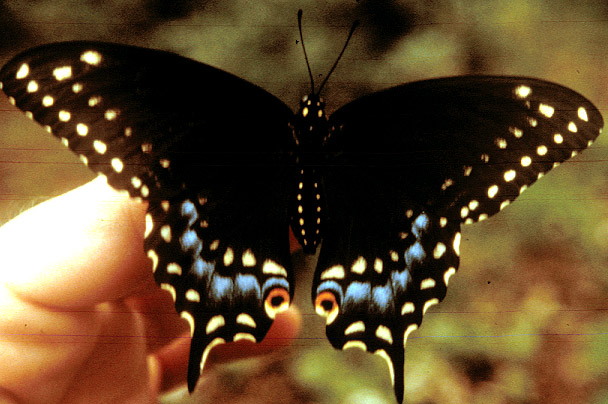 Papilio polyxenes
[Speaker Notes: The Black Swallowtail is one of the most common of the swallowtails in GA . The caterpillar is the common fennel or parsley worm that is the bane of gardener’s existence. One larva can devour a whole plant in a day!]
Order Lepidoptera: Butterflies
Swallowtail butterflies family Papilionidae
Photograph by Ansel Oommen.
Sturgis McKeever photographer
Black Swallowtail.
Black Swallowtail
Black Swallowtail larval osmeterium
Larval host plants
Carrots
Parsley
Dill
Fennel
Bronze fennel
Queen Anne’s lace
Whitney Cranshaw photographer
[Speaker Notes: When disturbed caterpillars can extrude an orange osmeterium, a forked gland with a noxious scent that they wipe on startled would-be predators.  Larval host plants  are wild and cultivated members of the carrot family can include carrots, parsley, dill fennel, bronze fennel and queen Anne’s lace]
Spicebush Swallowtail
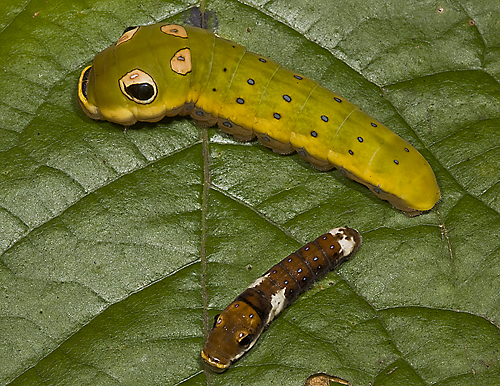 Range:  
      Eastern NA

Host Plant(s)
     Spicebush, Sassafras 
     Perseas

Attractors
     Lantana
     Buddleja
     Phlox
     Joe Pye Weed

Brood Period:	
    April + July

Comments:
    Nervous Flier
www.marietta.edu/~biol/biomes/
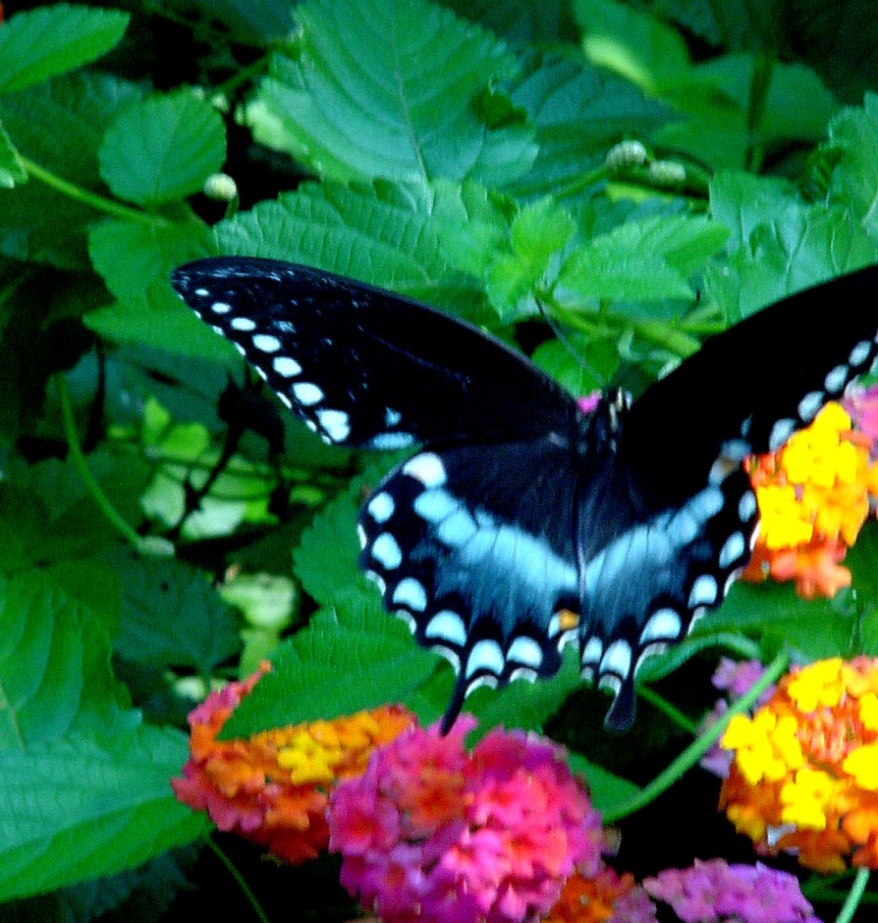 Papilio troilus
[Speaker Notes: The Spicebush Swallowtail is a shy and fast-moving butterfly in the garden. It never rests. While feeding, it constantly beats its wings showing off its iridescent blue markings. These markings are a sign to birds that the butterfly is poisonous or tastes bad. Actually, its caterpillars feed on spicebush which is not poisonous but the butterfly closely mimics the Pipevine Swallowtail which is poisonous.]
Zebra Swallowtail
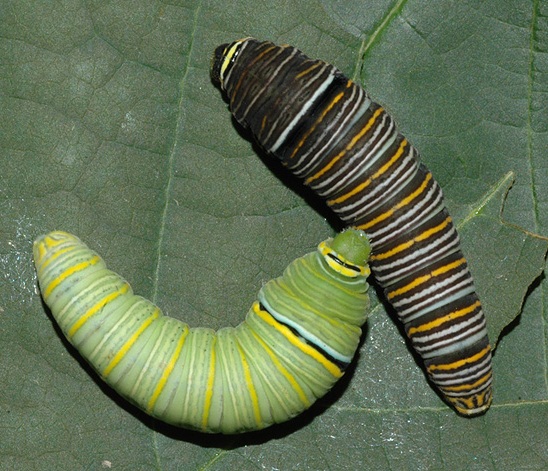 Range:  
      Eastern NA

Host Plant(s)
     Pawpaw and
     other Asimina

Attractors  
     Blueberry  
     Buddleja, Phlox

Brood Period:	
    March, July
    September 

Comments:
    Very nervous flier
    Flies low to the ground
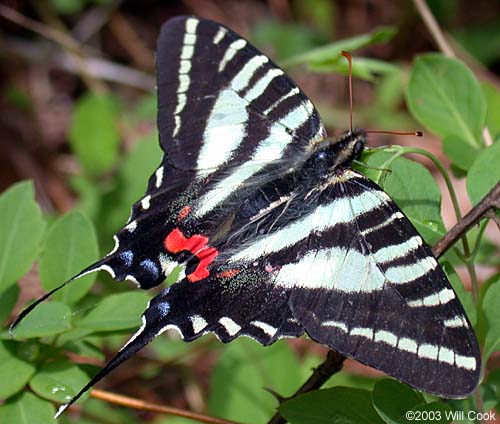 Eurytides marcellus
[Speaker Notes: The Zebra Swallowtail is the most nervous and the most difficult of the swallowtails in the garden to see. They are fast, erratic flier, and the stripes allow them to blend in the branches and shadows of any garden with ease. They commonly fly near the ground or at waist height avoiding most human observation.]
Lepidoptera- Pieridae
Small to medium sized; typically white or yellow
Many have dark markings, most are sexually dimorphic and seasonally variable
Quick, erratic flight
Open disturbed sites where weedy larval host plants can be found
Sulphurs and Whites
[Speaker Notes: Small to medium sized; typically white or yellow
Many have dark markings, most are sexually dimorphic and seasonally variable
Quick, erratic flight
Open disturbed sites where weedy larval host plants can be found]
Common Sulfur
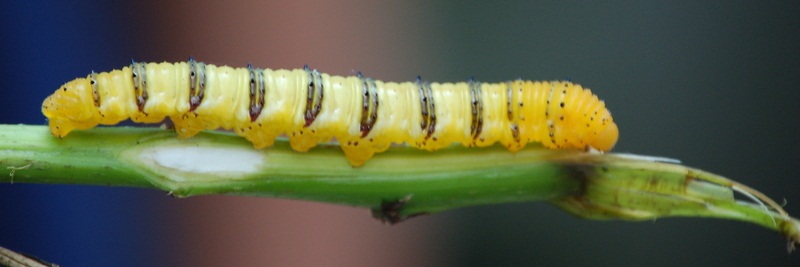 Range:  
      Eastern NA

Host Plant(s)
     Clovers
      Alfalfa

Attractors  
     Echinacea
     Thrift  
     Buddleja
     Phlox

Brood Period:	
    April + July

Comments:
    Very Common
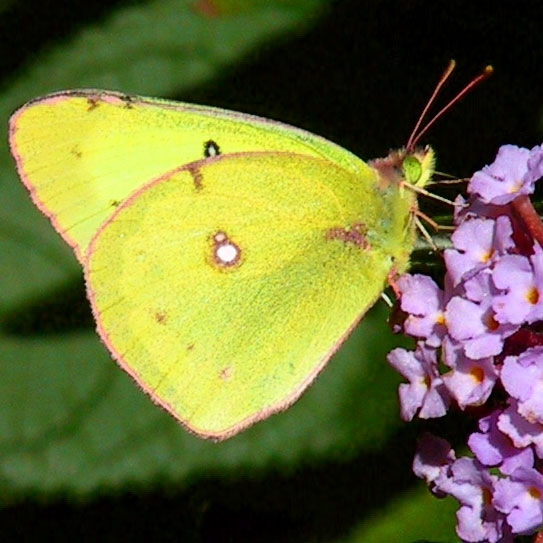 Colias philodice
[Speaker Notes: The Common Sulfur is a not a native species. It produces several generations in the Southeast. It is the most easily recognized butterfly in the GA garden because of its bright yellow color.]
Cloudless Giant Sulfur
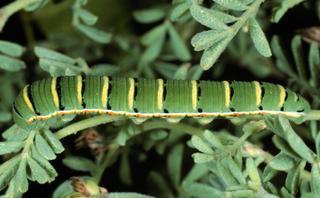 Range:  
      Southern US

Host Plant(s)
     Clover
     Cassia
    
Attractors  
     Salvias, Phlox
     Buddleja     
     Tithonia
     Echinacea

Brood Period:	
    April + July

Comments:
    migrates
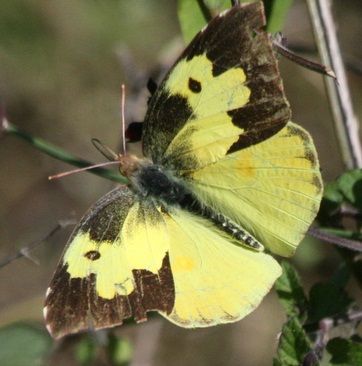 Zerene cesonia
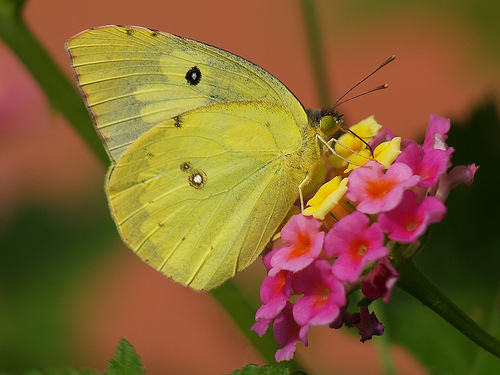 [Speaker Notes: The Cloudless Giant Sulfur is a late season butterfly that emigrates from FL for the same reasons as the other species. They will be persistent in the garden until November.  As fall approaches the species undergo a massive southward migration into the Florida peninsula.]
Lepidoptera- Lycaenidae
Diverse family includes coppers, blues, hairstreaks, metalmarks
Adults are small and often brightly colored but can be overlooked
Contains Georgia's smallest butterfly, the Pygmy -Blue
Gossamer wings
[Speaker Notes: Diverse family includes coppers, blues, hairstreaks, metalmarks
Adults are small and often brightly colored but can be overlooked
Contains Georgia's smallest butterfly, the Pygmy -Blue]
Eastern Tailed Blue
Range:  
      Eastern NA

Host Plant(s)
     Clovers, Beans, Peas      

Attractors  
     Clover, Alfalfa
     Asters, Eupatorium

Brood Periods:	
    March , May
    July, September

Comments:
    Caterpillars over-winter   
    in pea pods
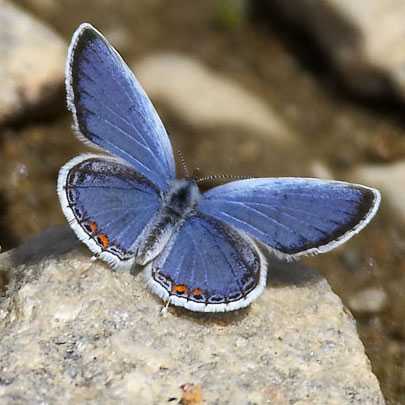 Everes comyntas
[Speaker Notes: The Eastern Tailed Blue is one of the first spring butterflies. It is seen in February and March in most parts of GA. Flies low to the ground  and can be seen feeding  on moisture and salts in the garden soil. The butterflies form clusters of several butterflies that fly around as a group. Caterpillars over-winter in pea pods.]
Grey Hairstreak
Range:  
       Widespread

Host Plant(s)
     Corn, Oak 
     Cotton, Mint
     Strawberry

Attractors  
     Erigeron, Eupatorium
     Echinacea
     Asclepias, Tithonia

Brood Period:	
    April, June,
    September

Comments:
    Fast Flier
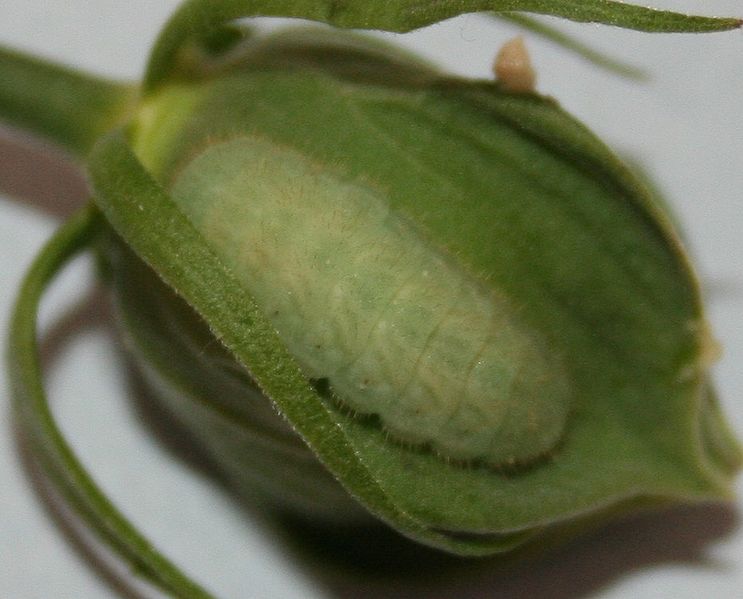 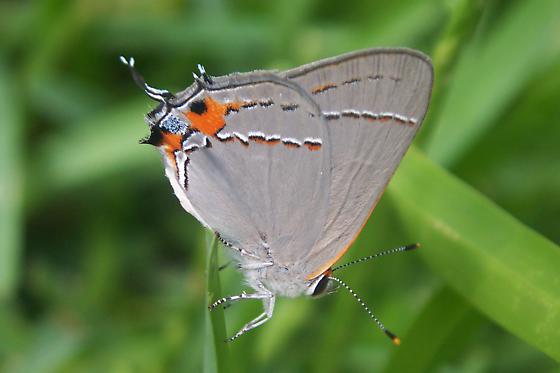 Strymon melinus
[Speaker Notes: The Gray Hairstreak is another mid- to late-summer butterfly that frequents ageratum and aster. It is the size of a dime with bright, gray wings and also tends to fly in clusters of 3-4.]
Lepidoptera- Hesperiidae
Small to medium sized butterflies with stout bodies and compact wings
Generally brown, orange or white
Antennae have a very distinct hook at the tip
Quick and erratic in flight
Skippers
[Speaker Notes: Small to medium sized butterflies with stout bodies and compact wings
Generally brown, orange or white
Antennae have a very distinct hook at the tip
Quick and erratic in flight]
Checkered Skipper
bugguide.net
Range:  
      Eastern NA

Host Plant(s)
     Mallows
     Hibiscus
     Hollyhock

Attractors  
     Blueberry  
     Buddleja
     Phlox

Brood Period:	
    April, July
    September

Comments:
    Males are territorial
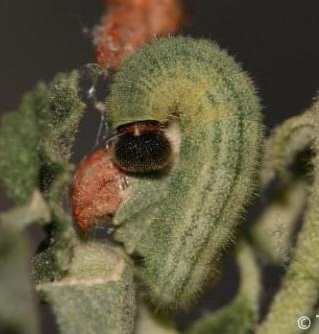 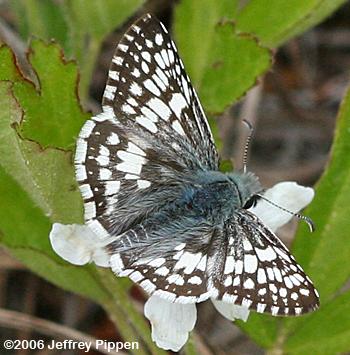 Pyrgus communis
[Speaker Notes: The Checkered Skipper is a mid to late-summer garden visitor that prefers our native ageratum or asters. You can often see the male fighting off other males for territorial control of the flowers, much like male hummers around feeders.]
Silver Spotted Skipper
Insects.tamu.edu
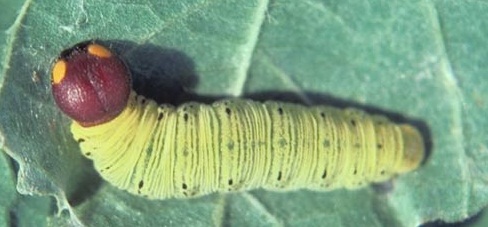 Range:  
       Widespread

Host Plant(s)
     Wisteria, Locust
      Beans
     
Attractors  
     Tithonia, Buddleja
     Verbena, Pentas
     Helianthus

Brood Period:	
    April + July

Comments:
    Showy Flier
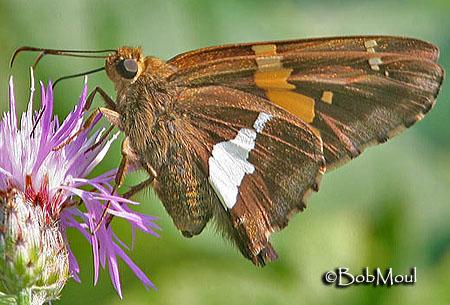 Epargyreus clarus
[Speaker Notes: The Silver Spotted Skipper is a common visitor to the mid-summer to late summer garden. They are fast fliers, and once they find a food source they do not stray far from it.]
Branded Skipper
Range:  
     Widespread

Host Plant(s)
     Grasses

Attractors  
     Tithonia 
     Buddleja
     Helianthus
     Asters

Brood Period:	
    April + July

Comments:
    Fast Flier
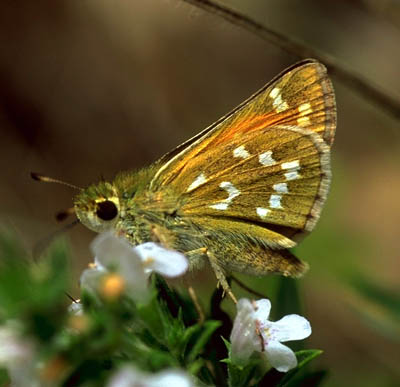 Hesperia comma
[Speaker Notes: The Branded Skipper and its 21 cousins that populate GA gardens are the jet airplanes of the butterfly world. They frequently are seen in the garden seemingly having dog-fights in large groups. Actually this is a mating ritual.]
The Difference Between 
Butterflies and Moths
Butterflies
Moths
Have Knobby Antennae

Fly During Daylight

Rest w/ wings closed
Have threadlike or Feathery Antennae (no knob)

Fly at Dusk and Night

Rest with wings flat across their back
[Speaker Notes: Have you ever wondered how to tell the difference between a butterfly and a moth? Butterflies have knobby antennae, fly during daylight, make chrysalises, and rest w/ wings closed. Moths, on the other hand, have Feathery antennae, fly at dusk and night, make cocoons / pupae, and rest with wings open and also with them flat across their backs.]
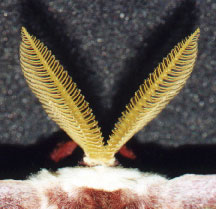 Antennae
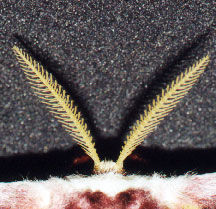 Moths antennae are specialized sensors that pick up scent of the opposite sex.  Male Moths have very feathery antennae to sense 
females that are very far away. 

Butterfly antennae are knobby and do not express differences between the sexes.
Male
Female
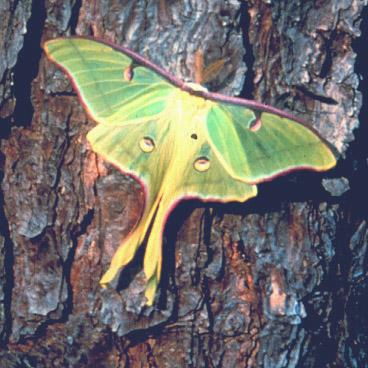 [Speaker Notes: Moths antennae are specialized sensors that pick up scent of the opposite sex. Male Moths have very feathery antennae to sense females that are very far away. Butterfly antennae are knobby and do not express differences between the sexes.]
Moths
Butterfly gardens are active at night as well.  
There are many night-feeding insects that can be observed. 


However, not all moths are 
found at night. Your state has
many species of day-flying
moths.  These moths feed on
the very same plants as 
butterflies.
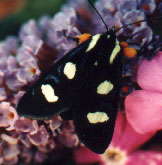 [Speaker Notes: Butterfly gardens are active at night as well. There are many night-feeding insects that can be observed. However, not all moths are found at night. Your state has many species of day-flying moths. These moths feed on the very same plants as butterflies.]
Ctenucha Moth
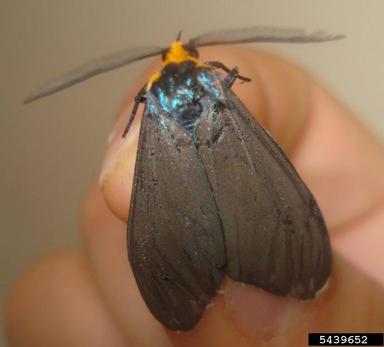 Host: Grasses, irises and sedges
Mohammed El Damir
[Speaker Notes: The Viginia ctenucha is active by day but also comes to lights at night.  It feeds on grasses, irises and sedges.]
Luna Moth
Range:  
       Widespread

Host Plant(s)
     Sweetgum
     Hickory
     Persimmon

Attractors  
     None

Brood Period:	
    April + July

Comments:
    Poor Flier
    Adults do not
    feed
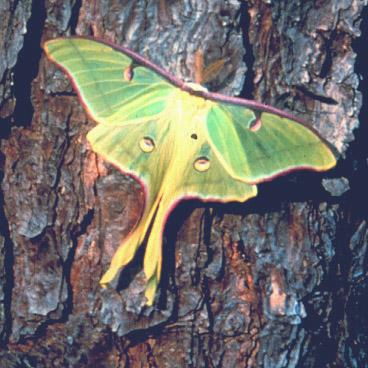 Actias luna
[Speaker Notes: The Luna Moth is the most widely recognized of the large silk moths in GA. Frequently seen on windows on warm evenings in spring and fall.]
Polyphemus Moth
Range:  
      Eastern NA

Host Plant(s)
     Oaks
     Birch
     Sycamore
     Beech

Attractors  
     None

Brood Period:	
    April + July

Comments:
    Adults do not 
    feed
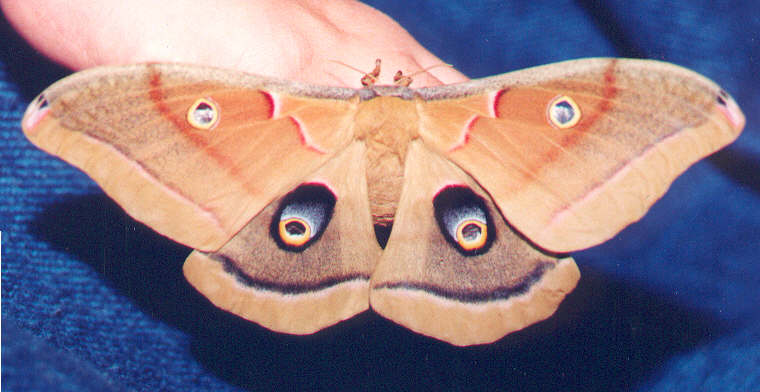 Telea polyphemus
[Speaker Notes: The Polyphemus Moth is another nighttime visitor to bright windows whose wing beating makes a lot of noise. The insect has large eye spots that mimic a large creature hence the name ‘poly’—or many eye.]
Cecropia Moth
Range:  
      Eastern NA

Host Plant(s)
     Willow
      Maple
      
Attractors  
     None 

Brood Period:	
    April + July

Comments:
    Poor Flier
    Adults do not
    feed
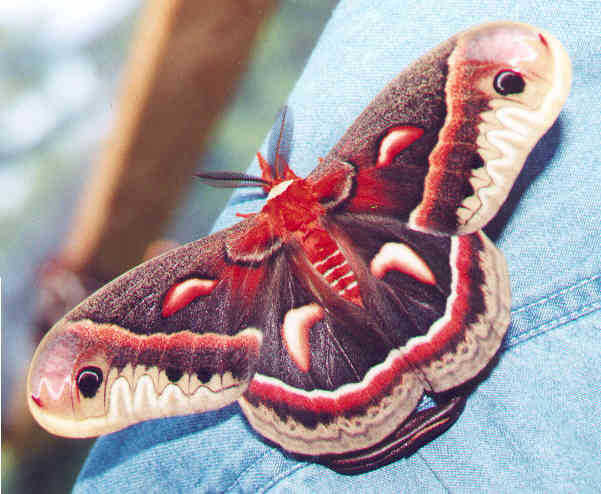 Samia cecropia
[Speaker Notes: The Cecropia Moth was once a common large silk moth in GA but because of changing weather patterns and destruction of native habitats (piedmont forest) this moth is now rare in GA. Once it hatches from a big cocoon it does not feed—it does not have mouth parts. For two weeks it just focuses on reproduction.]
Hummingbird Clearwing Moth
Range:  
      Eastern NA

Host Plant(s)
     Spicebush

Attractors  
     Blueberry  
     Buddleja
     Phlox

Brood Period:	
    April + July

Comments:
    Fast Flier
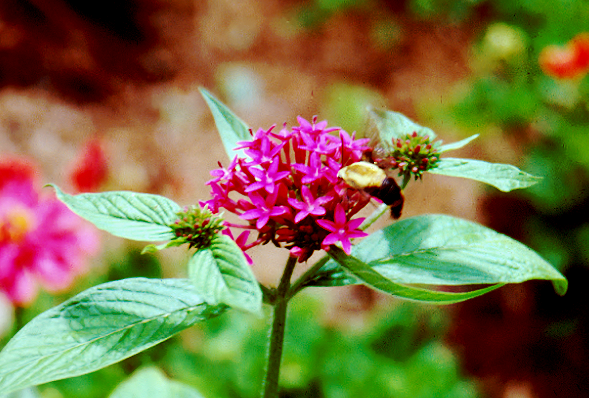 Haemorrhagia thysbe
[Speaker Notes: The Hummingbird Clearwing Moth is a commonly misidentified moth as it mimics the bumblebee. It has a flight pattern similar to hummingbirds, hence its name. It feeds on the nectar of deep-throated flowers, just like hummingbirds do.]
White lined Sphinx Moth
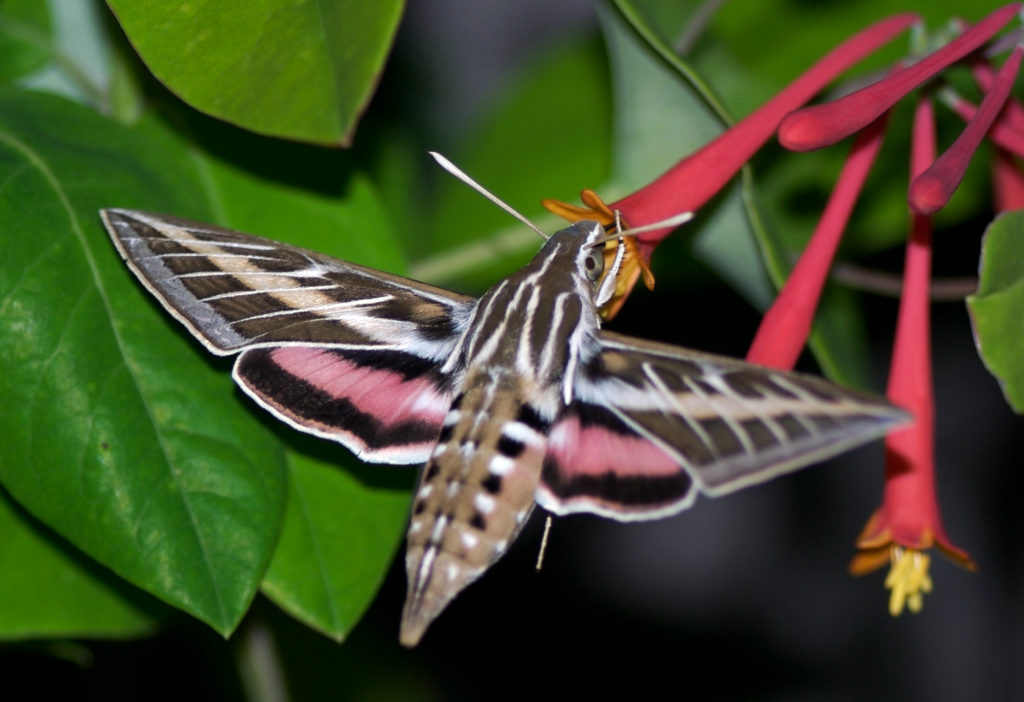 Range:  
      Eastern NA

Host Plant(s)
     evening primrose

Attractors  
     Salvias 
     Buddleja
     Phlox

Brood Period:	
    April + July

Comments:
    Fast Flier
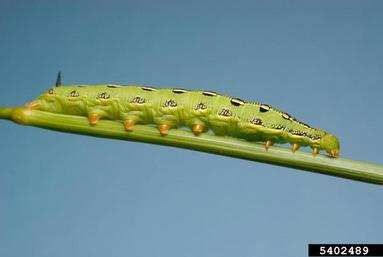 Hyles lineata
[Speaker Notes: The Sphinx Moth is a beautiful night flying moth that mimics a hummingbird. What most gardeners do not know is that this is the adult of the tomato horn worm.]